Efficient Optimization on 
neutral atoms Quantum Computers
Or… “The unbearable pain of running 
quantum algorithms in the 2020’s”
Quminars @ UNIBO  16/04/2024
Simone Tibaldi, University of Bologna
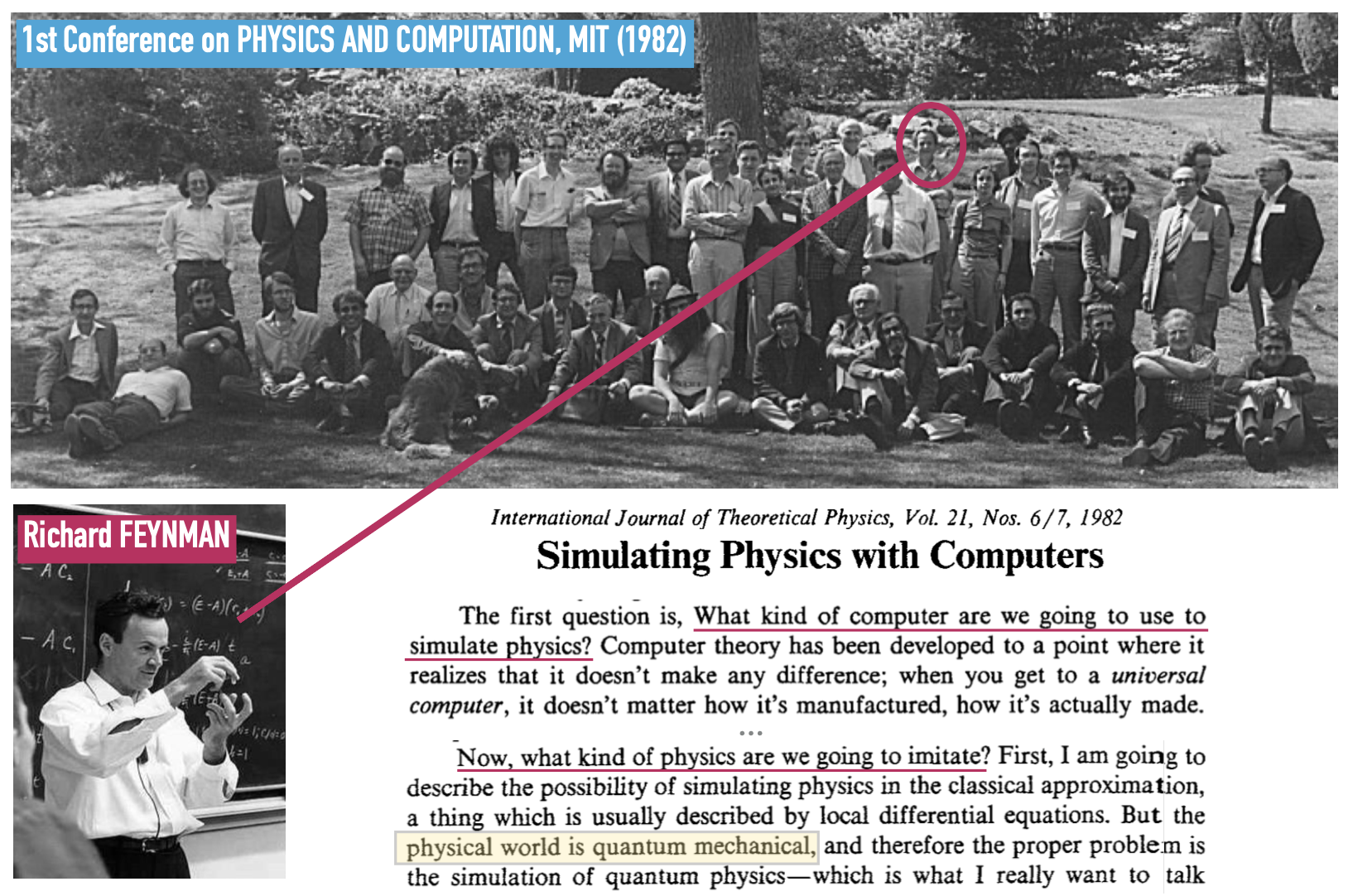 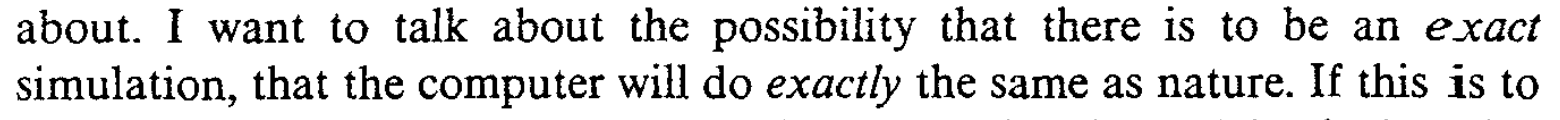 From THIS …
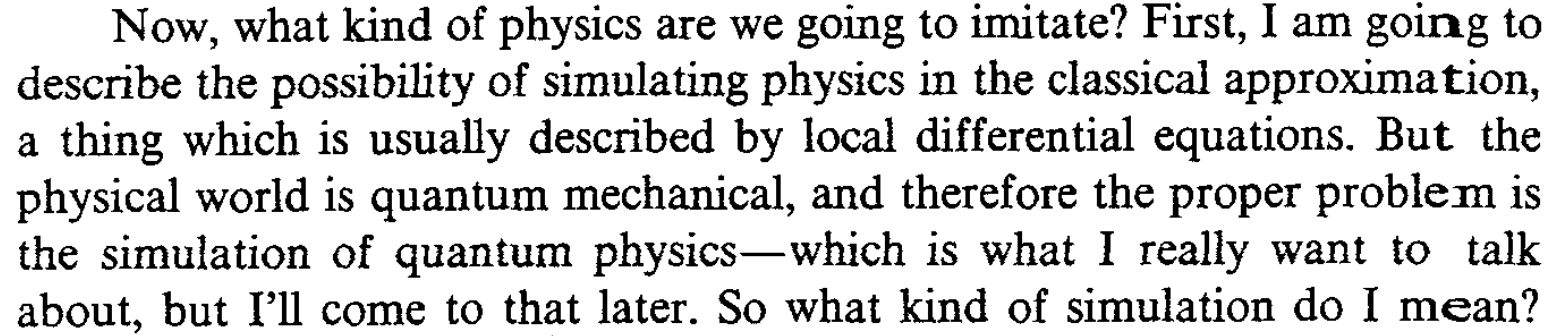 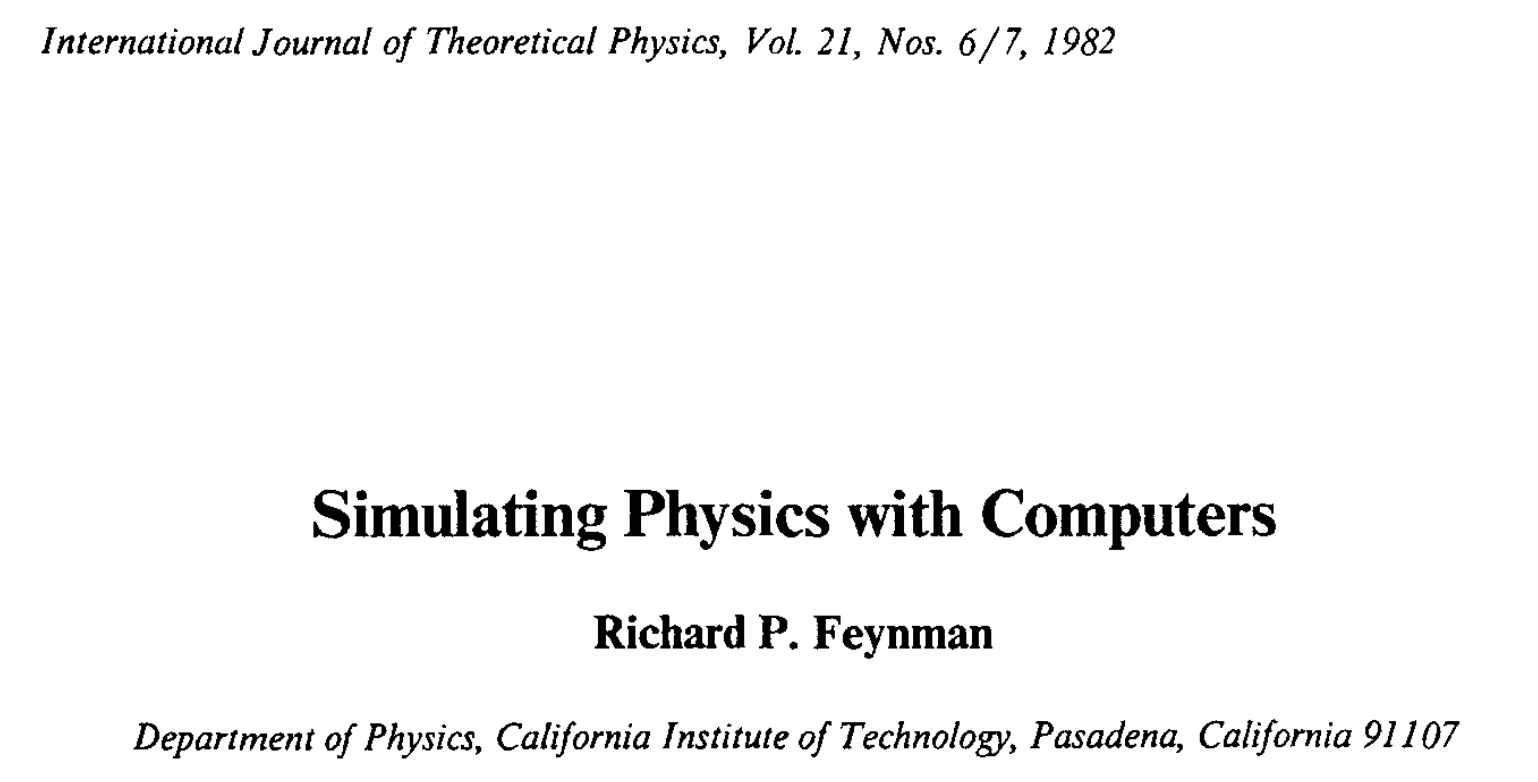 … to THIS
We made it!
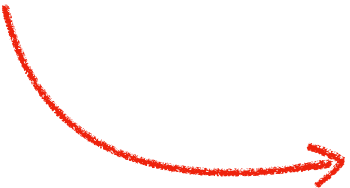 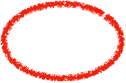 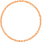 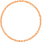 Let’s create one
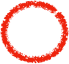 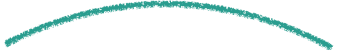 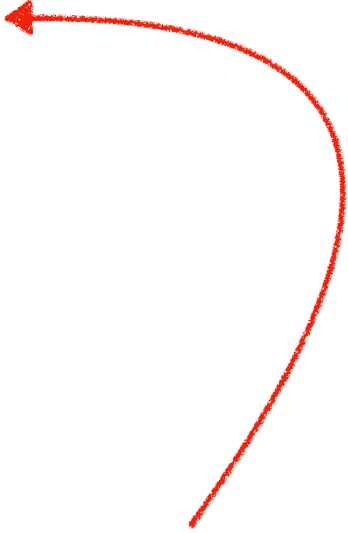 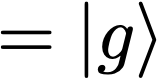 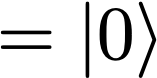 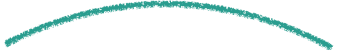 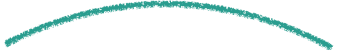 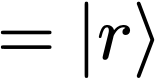 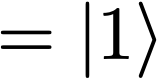 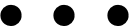 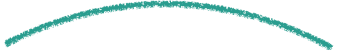 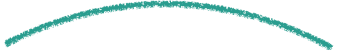 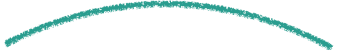 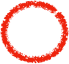 We can control the state with a laser set to a specific frequency
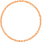 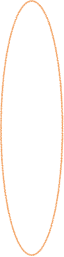 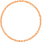 Let’s create one
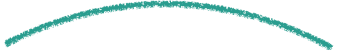 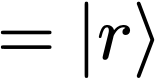 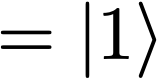 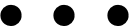 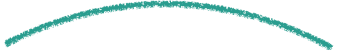 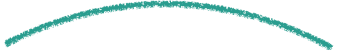 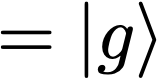 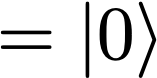 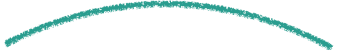 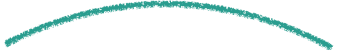 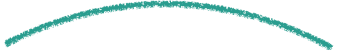 By applying a specific pulse we can create a superposition
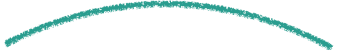 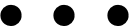 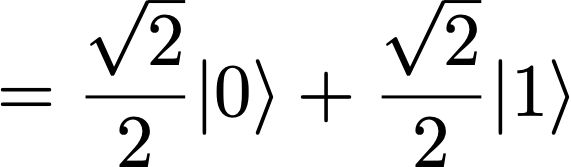 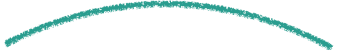 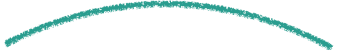 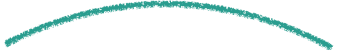 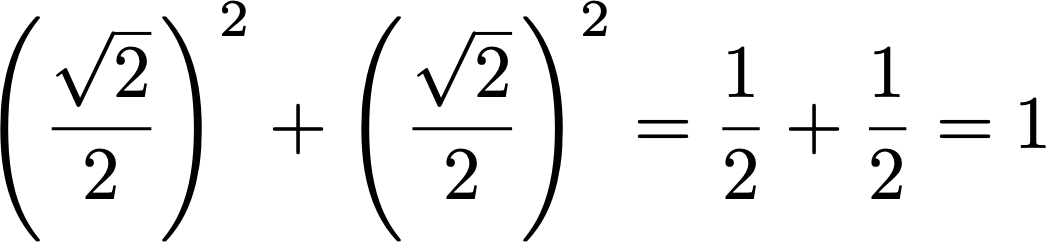 Each state with probability of being populated of:
And we can do much more
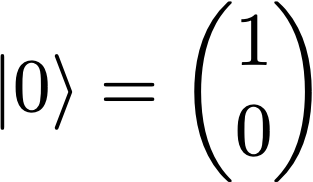 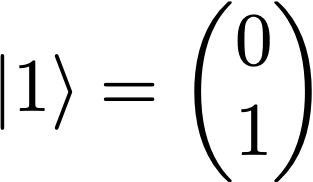 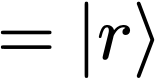 This is a qubit
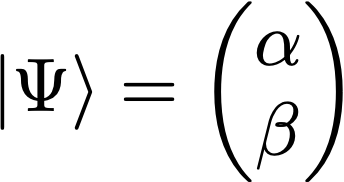 Rotating the qubit is likeapplying (quantum) gates
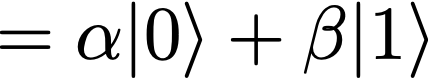 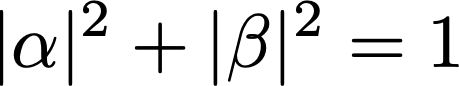 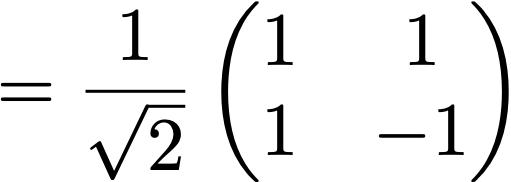 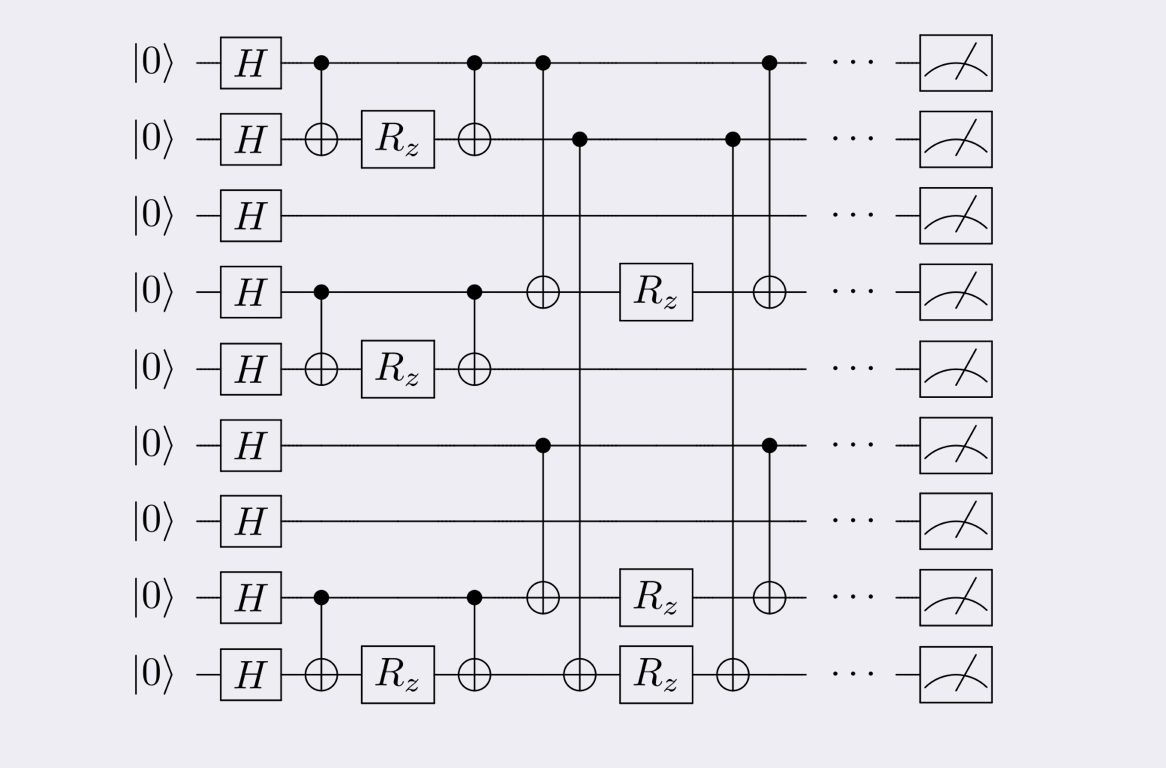 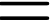 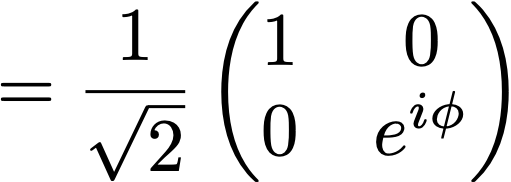 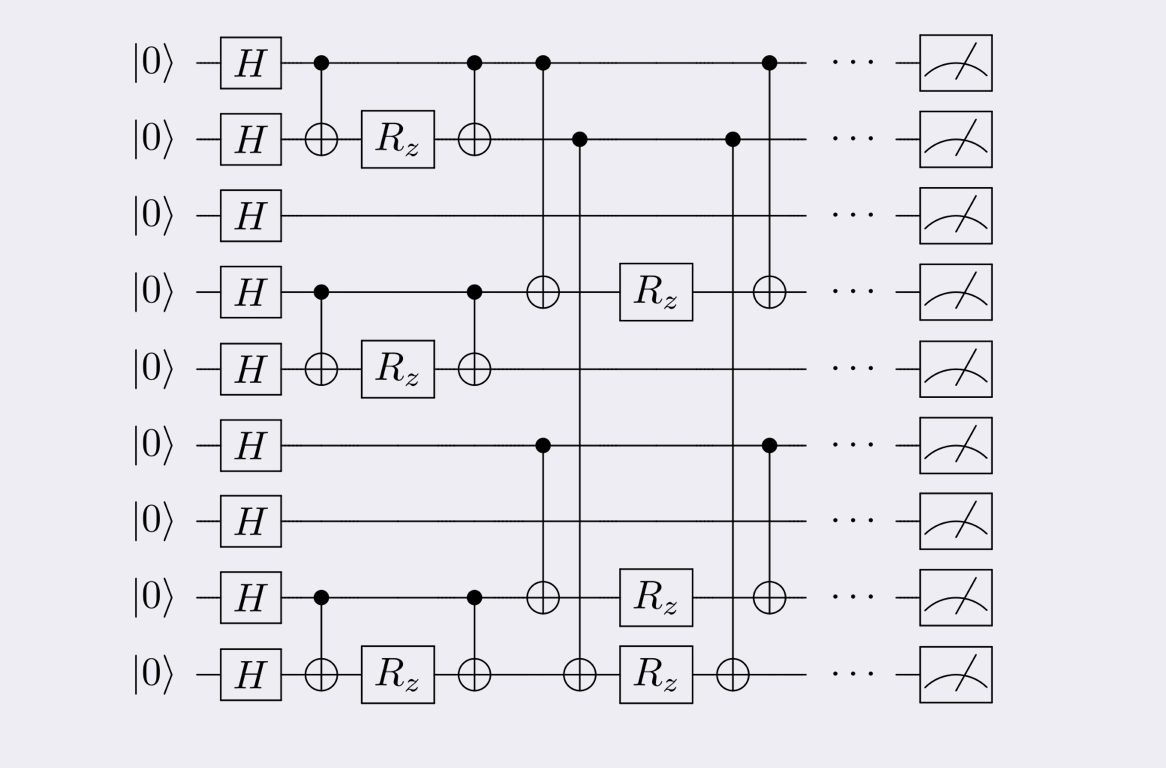 This is one of infinitely manypossible superposition states
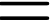 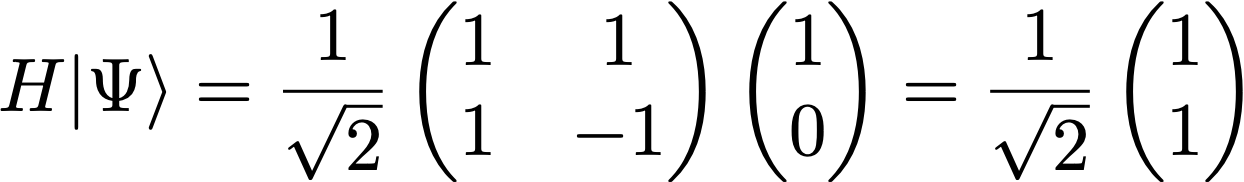 Example:
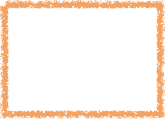 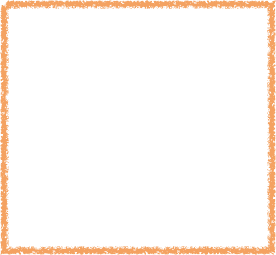 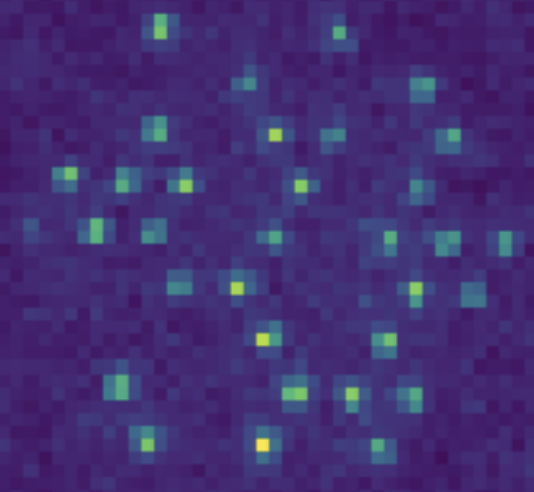 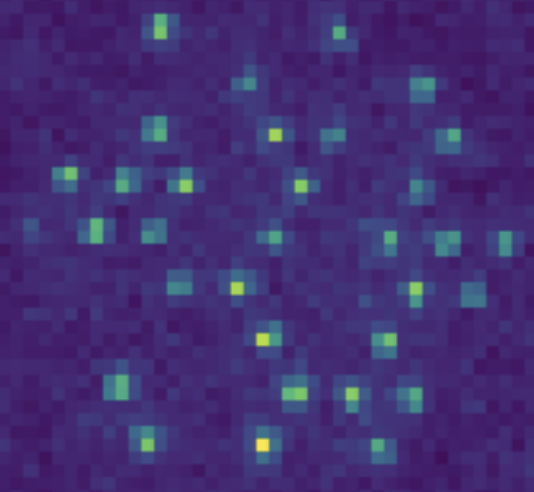 And we can add more qubits as well…
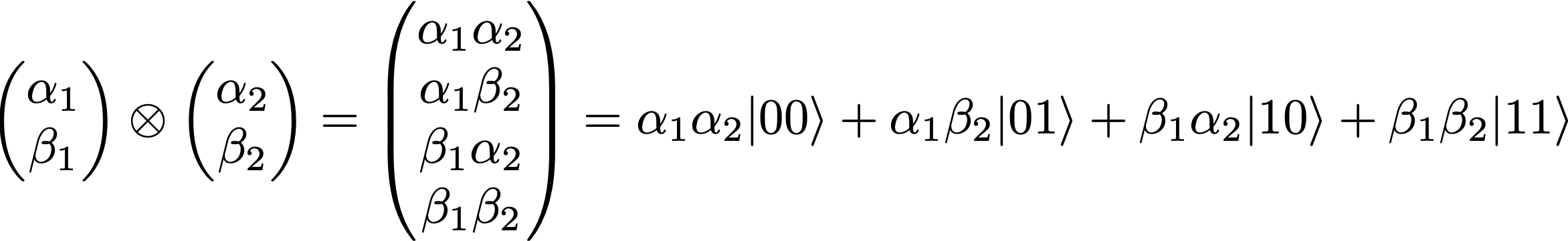 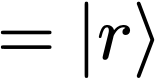 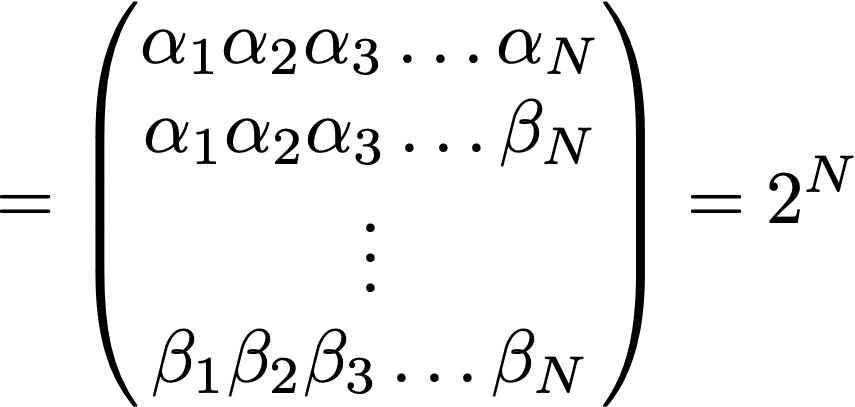 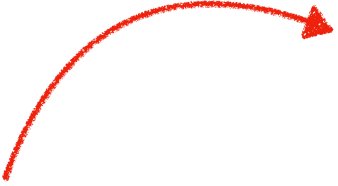 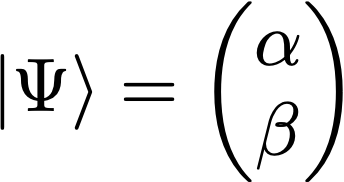 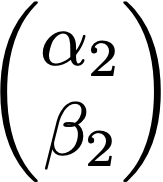 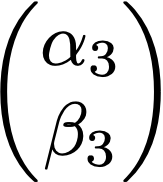 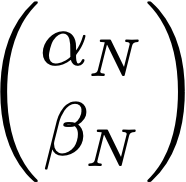 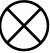 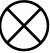 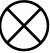 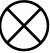 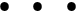 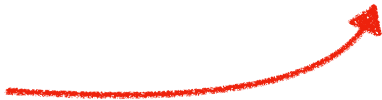 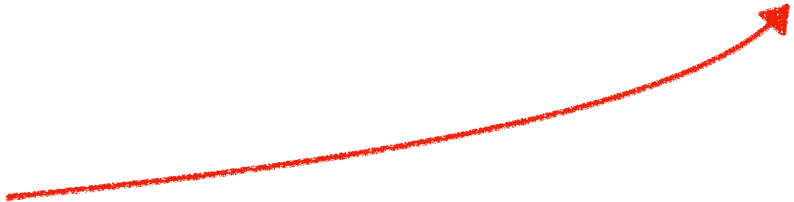 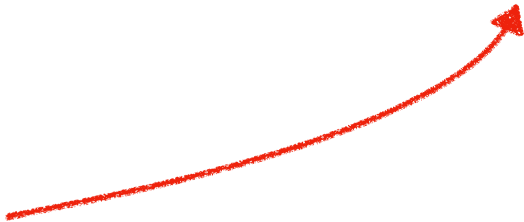 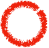 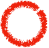 With 2 qubits we can also create entanglement…
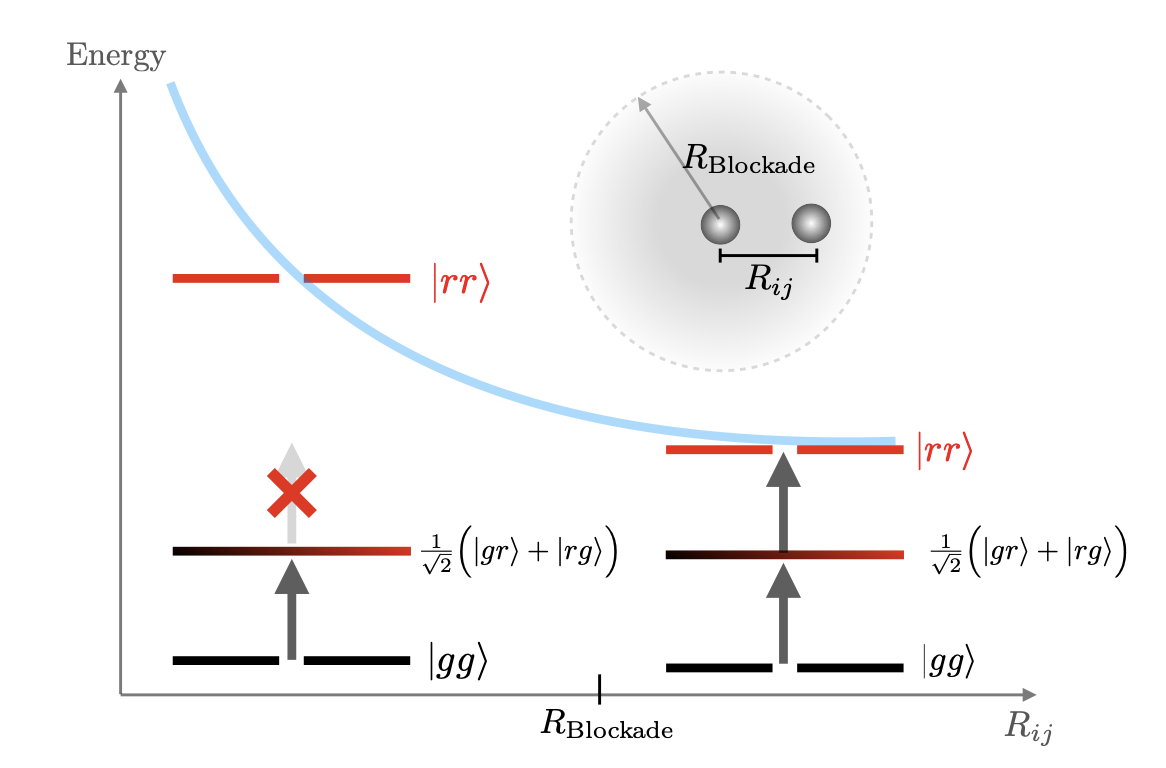 … exploiting the Rydberg blockade.
When two atoms are close enough, electrons cannot be excited to |r> at the same time
The result:
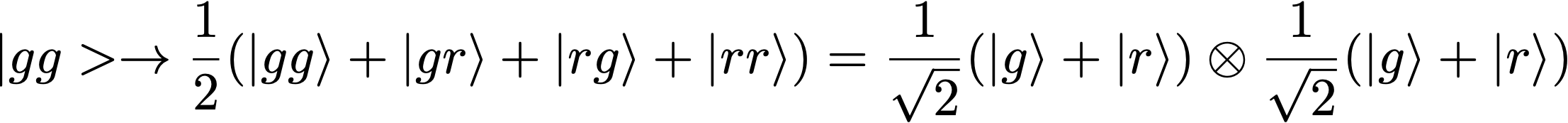 Far apart:
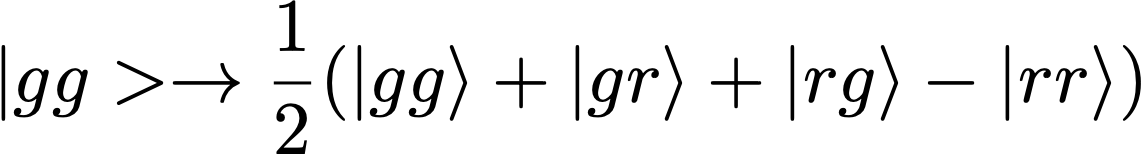 Closer than R
Two electrons are entangled!
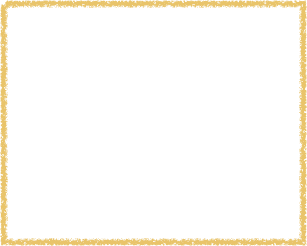 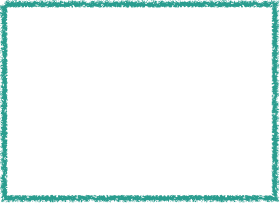 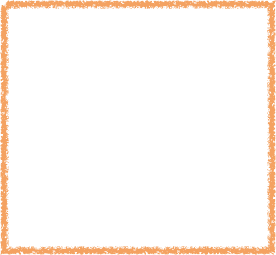 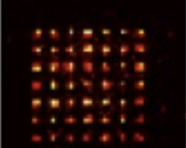 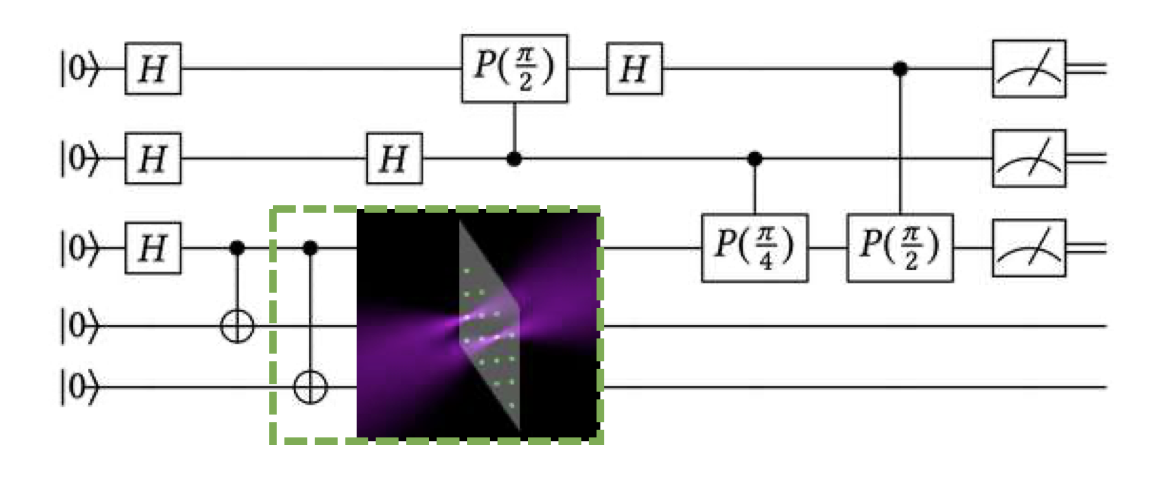 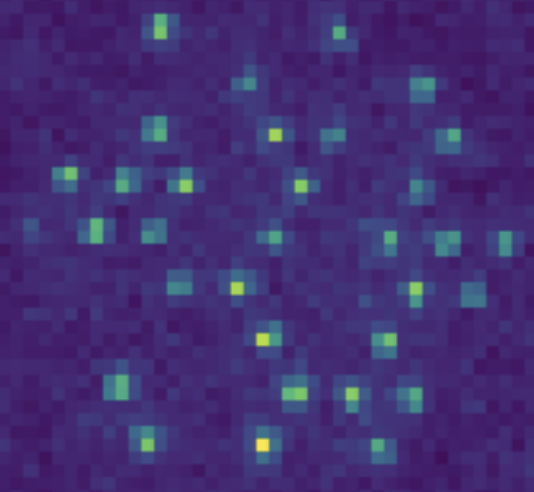 Rotating a qubit + entanglement = quantum computation
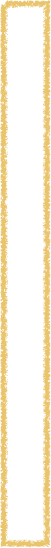 Measure
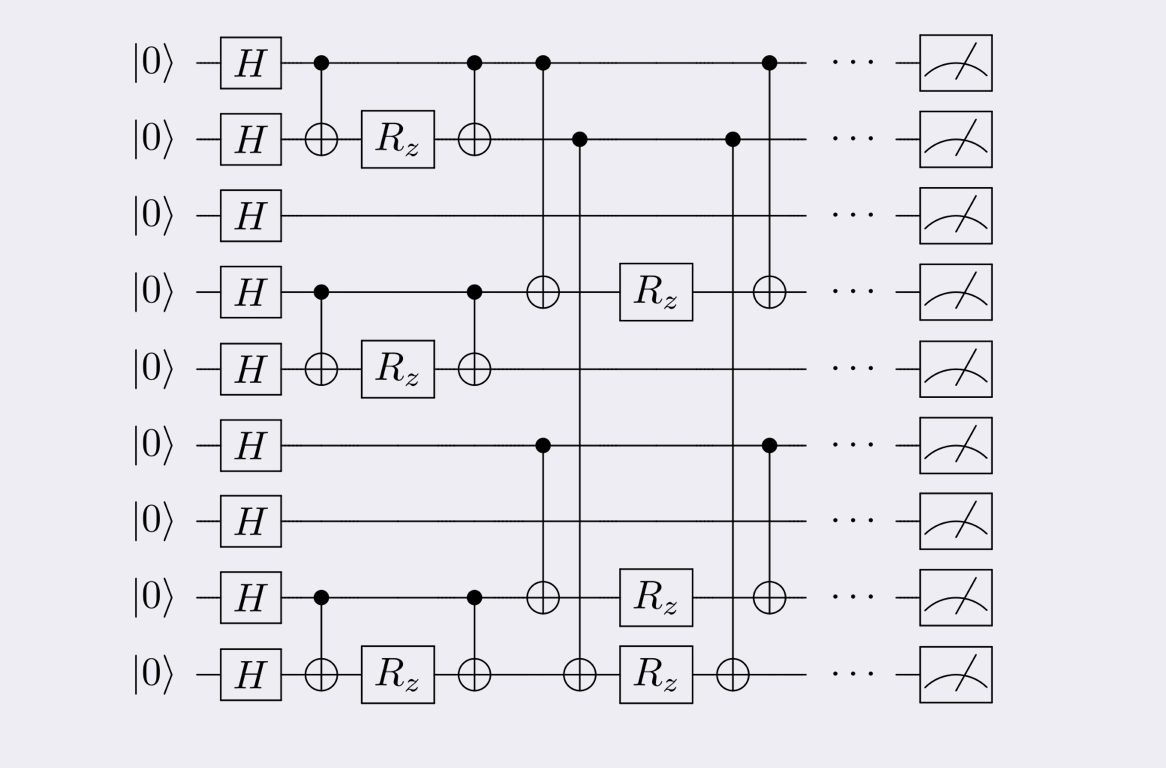 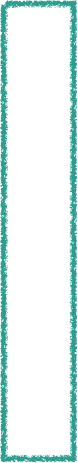 Prepare a state
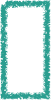 Apply gates
This is calledDIGITAL MODE
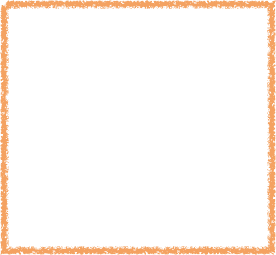 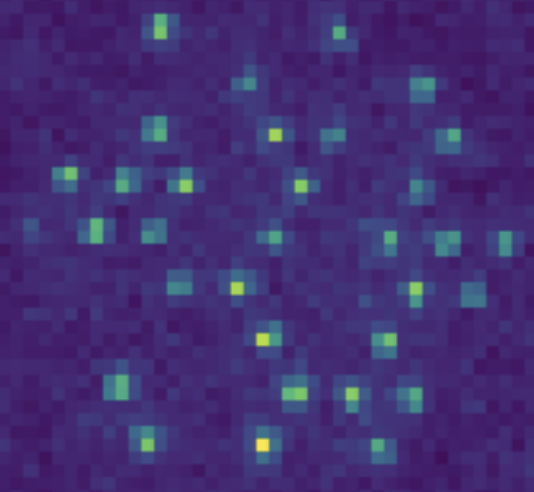 The measurement problem is central in every type of QC because measuring means destroying a state.
Example
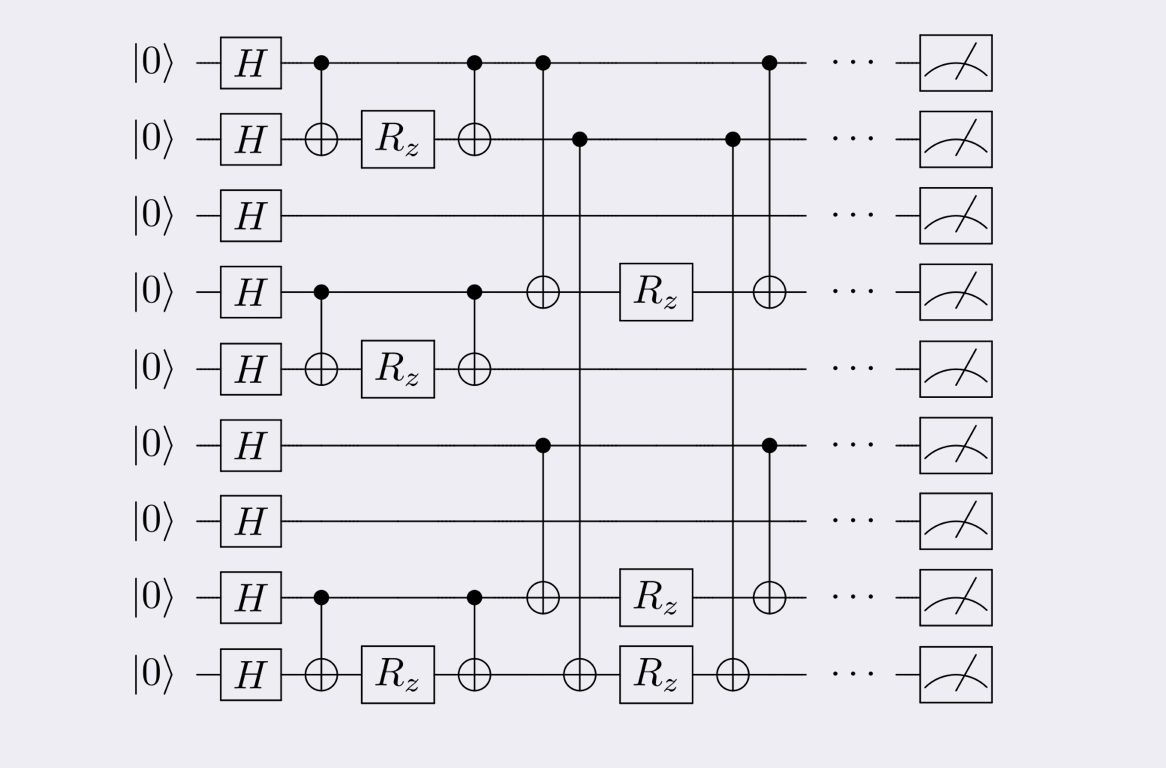 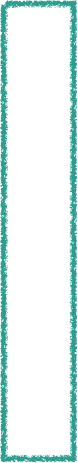 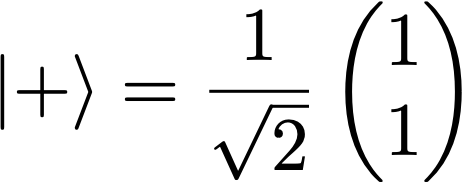 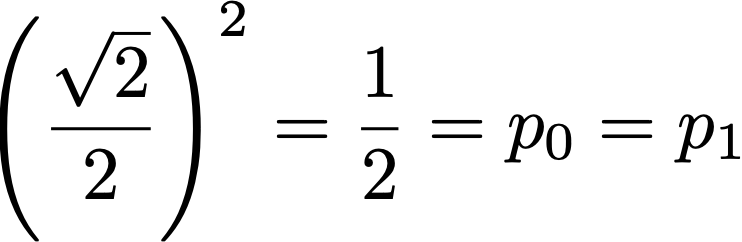 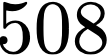 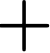 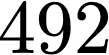 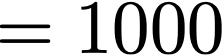 A camera flashes the qubits and erases the ones in |r>
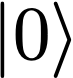 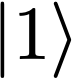 DIGITAL MODE
What can we do with digital?
Any algorithm, all of them.Ex: Shor, quantum neural networks …
Why isn’t everything digital?
It’s difficult :(
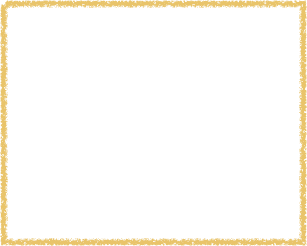 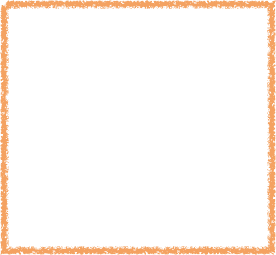 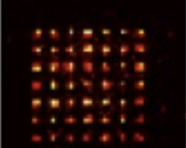 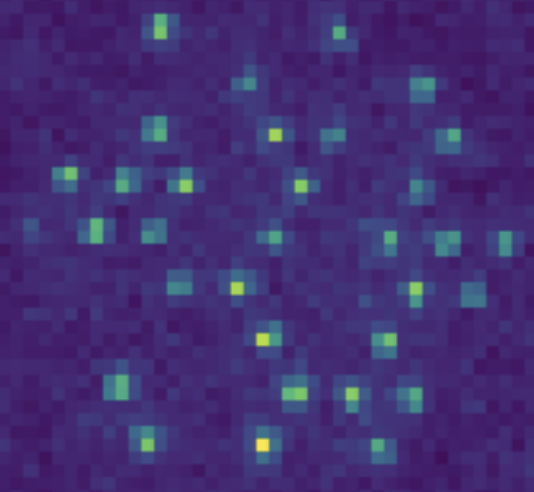 An “easier” approach: Analog Quantum Computation
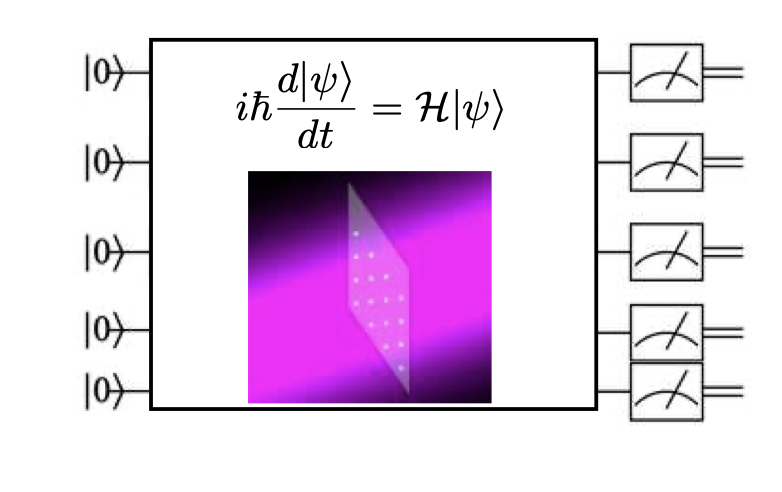 Prepare a state
What can we do? 
Almost every algorithm.
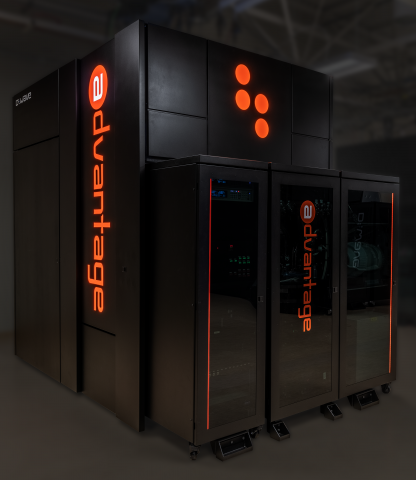 Are there other ways to create a QC?
Yes, a few people are working on it
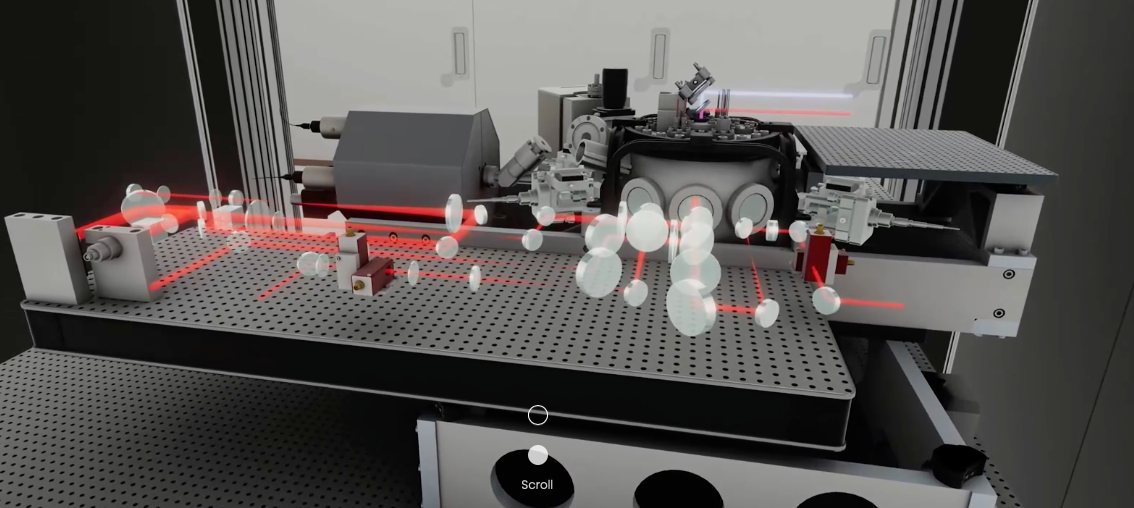 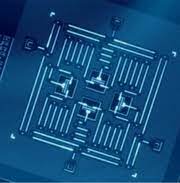 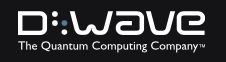 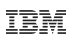 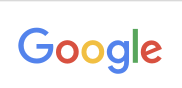 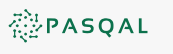 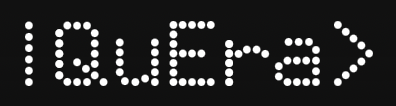 analog QC,
superconducting
technology
digital QC,
superconducting
technology
analogue/digital QC,
Rydberg atom
technology
Are there other ways to create a QC?
Probably more than a few
Is any technology better than other?
Two main ways to tell: no. of qubits and noise
Each company/university/research center hasa roadmap (path) inside this graph over time
Lets run an algorithm
Pick an architecture: neutral atoms
Pick a method: analog, no choice
Pick a classical problem: combinatorial
Pick an algorithm: variational quantum circuit
6
4
THE MIS problem
3
5
1
2
110100
001011
It’s not a solution
Is a solution
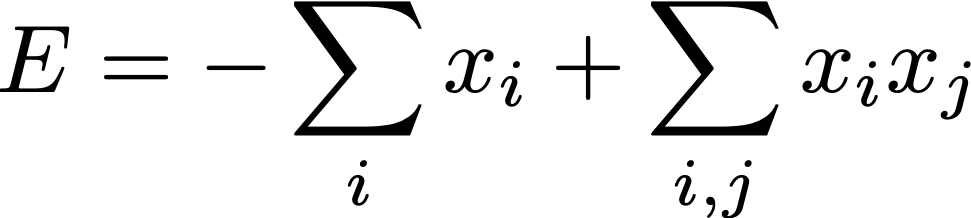 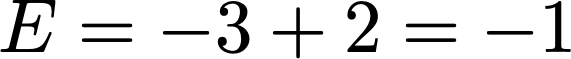 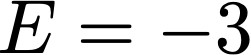 Why MIS?
Ubiquitous
First:
Second: Ising encoding
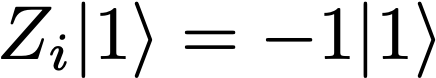 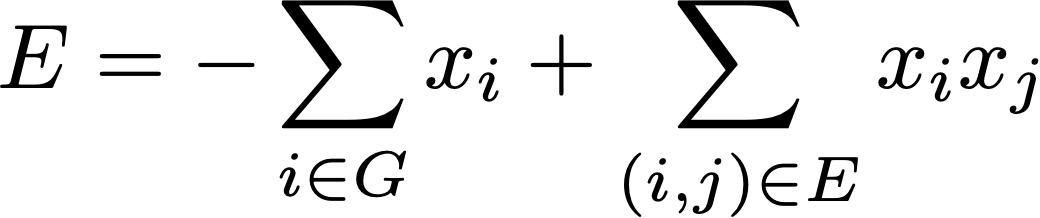 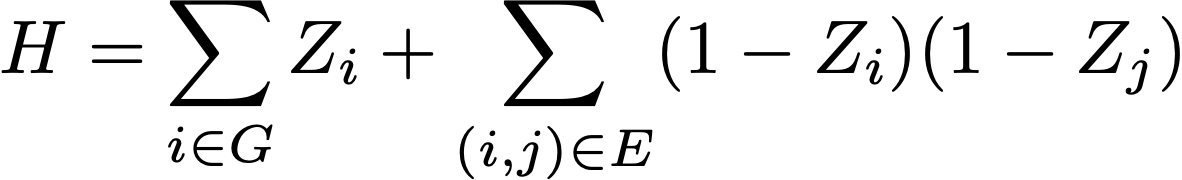 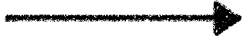 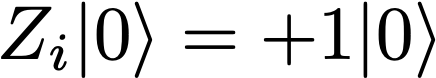 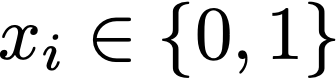 Third: spatial dependency
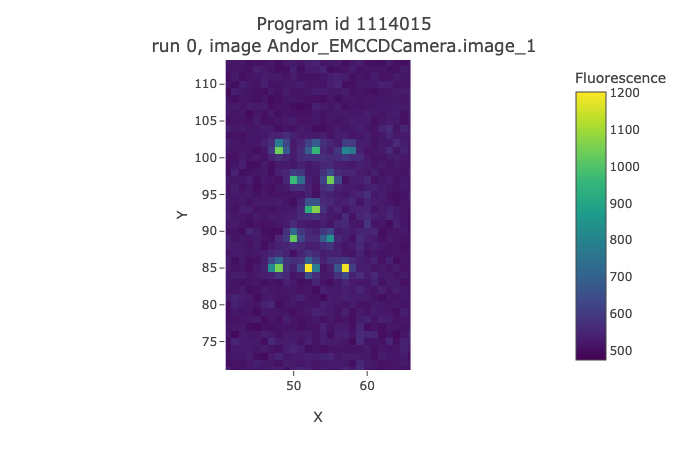 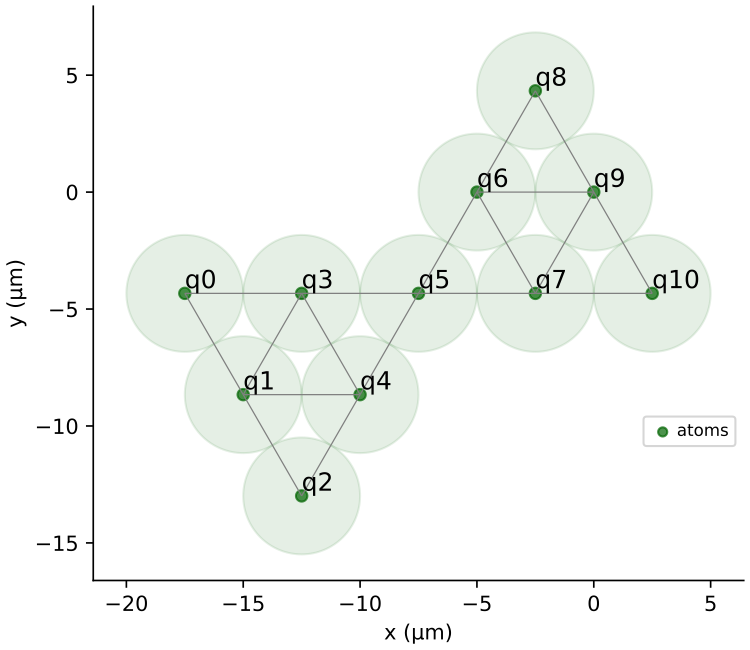 Equivalence between graph problem 
and atoms positions
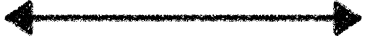 HOW TO RUN AN ANALOG ALGORITHM: 1. Load the graph
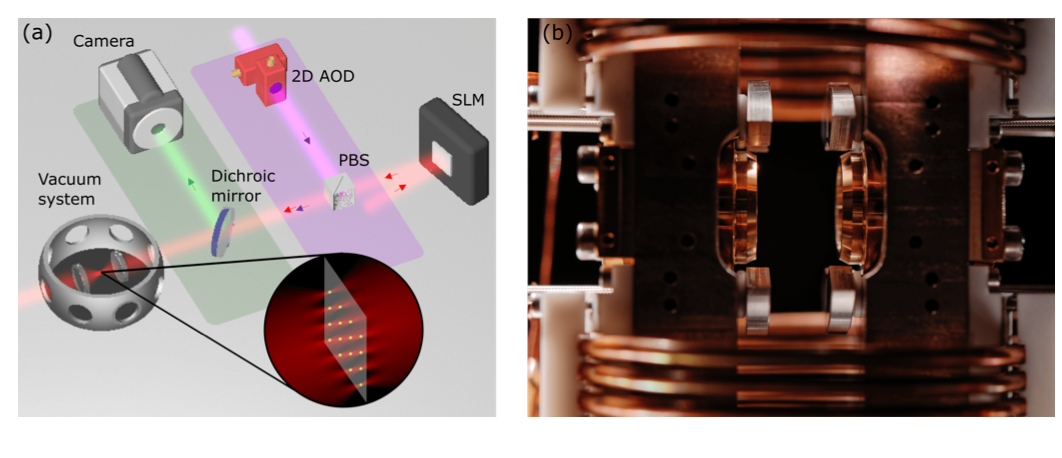 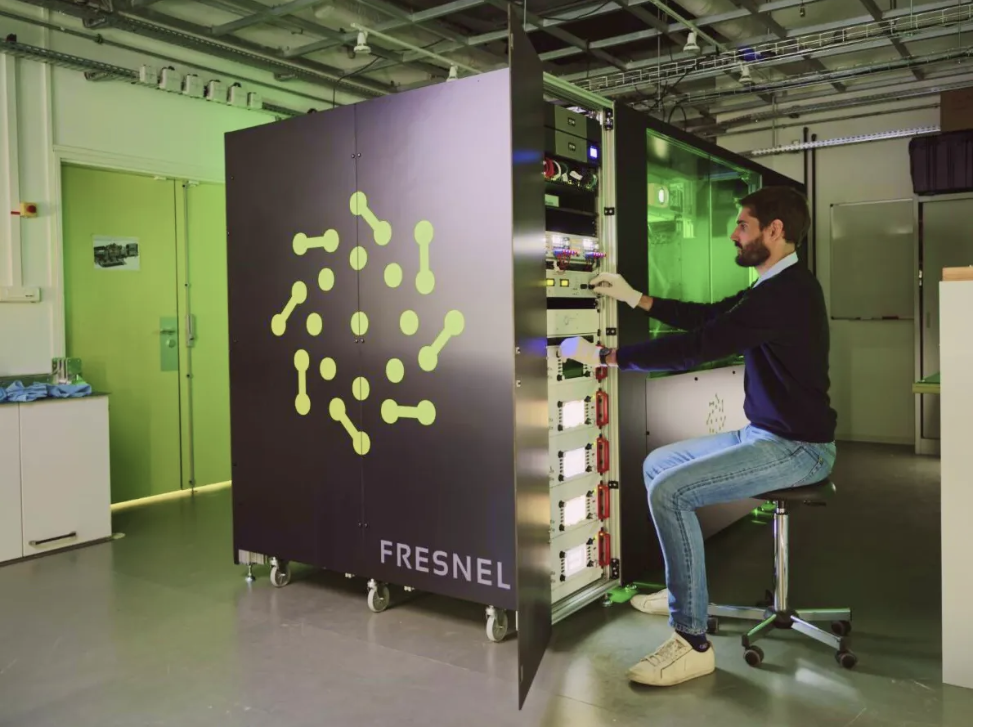 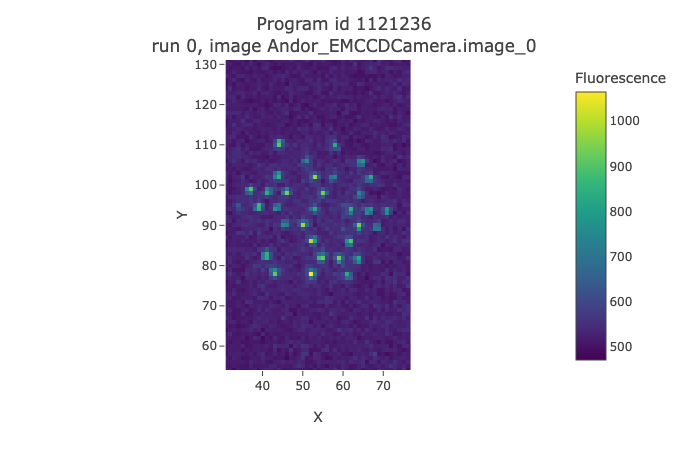 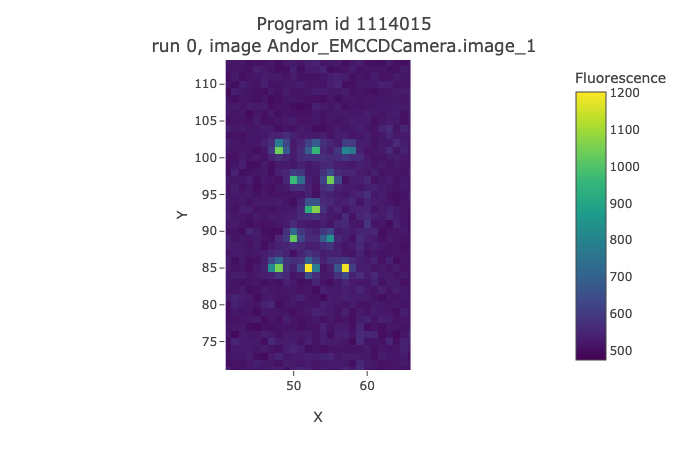 First:load randomly
Then, readjust
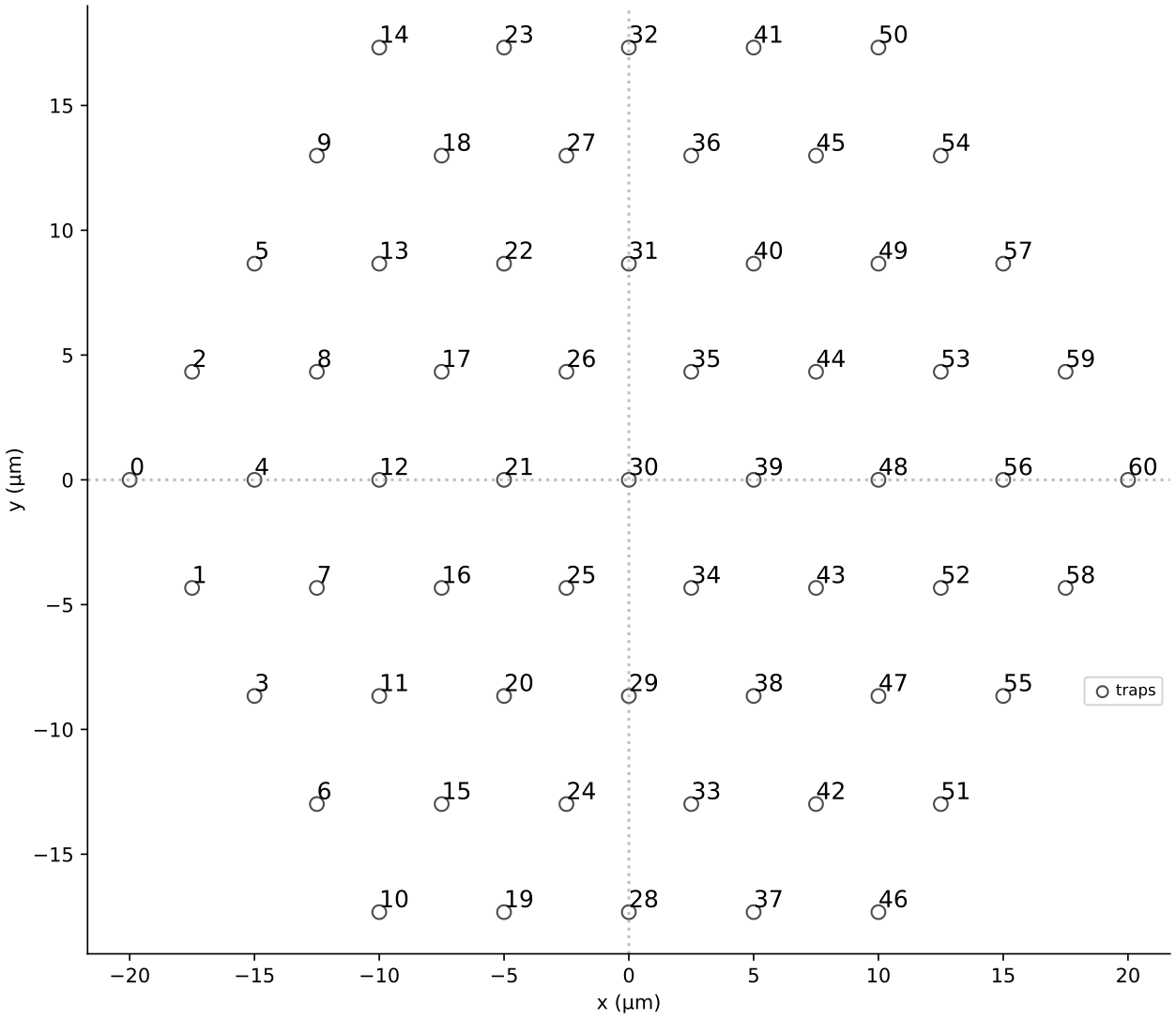 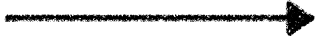 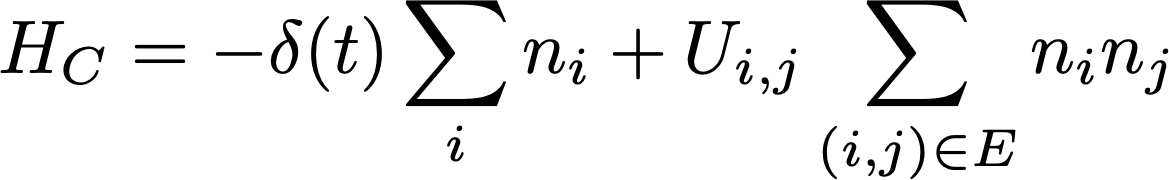 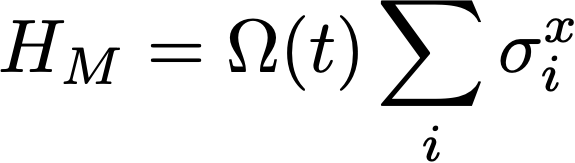 HOW TO RUN AN ANALOG ALGORITHM: 2. Apply pulses for random times
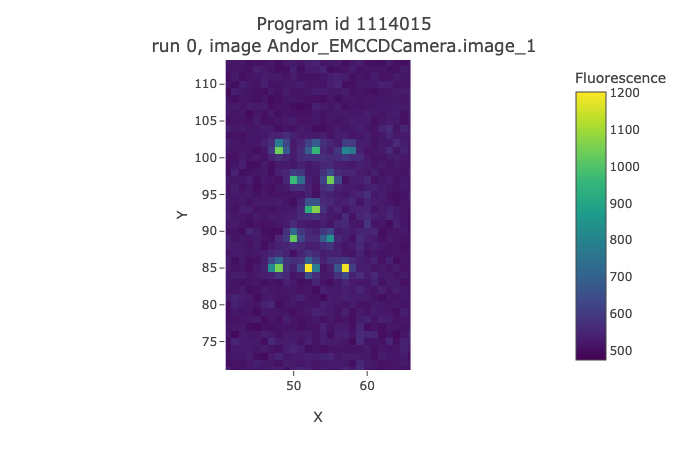 This durations are initially random
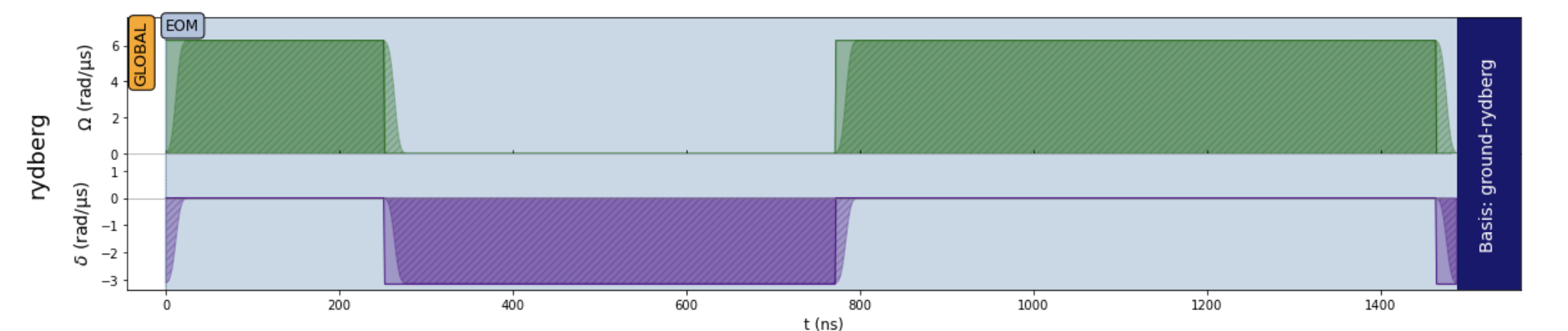 Applies phase accordingto the energy of the problem
Rotates qubitsfrom |0> to |1>
HOW TO RUN AN ANALOG ALGORITHM: 3. Measure and repeat
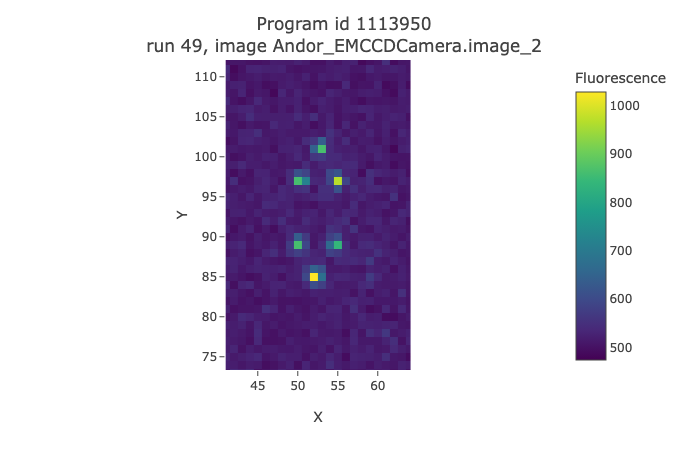 We measure, obtain a bitstring, repeat N times
An example of a measured solution
How do we go from
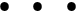 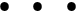 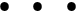 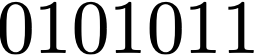 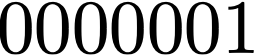 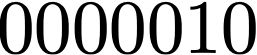 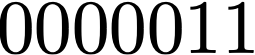 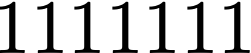 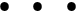 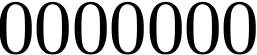 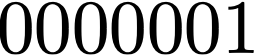 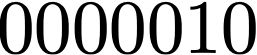 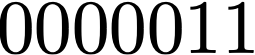 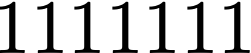 Solution
How do we solve it: QAOA
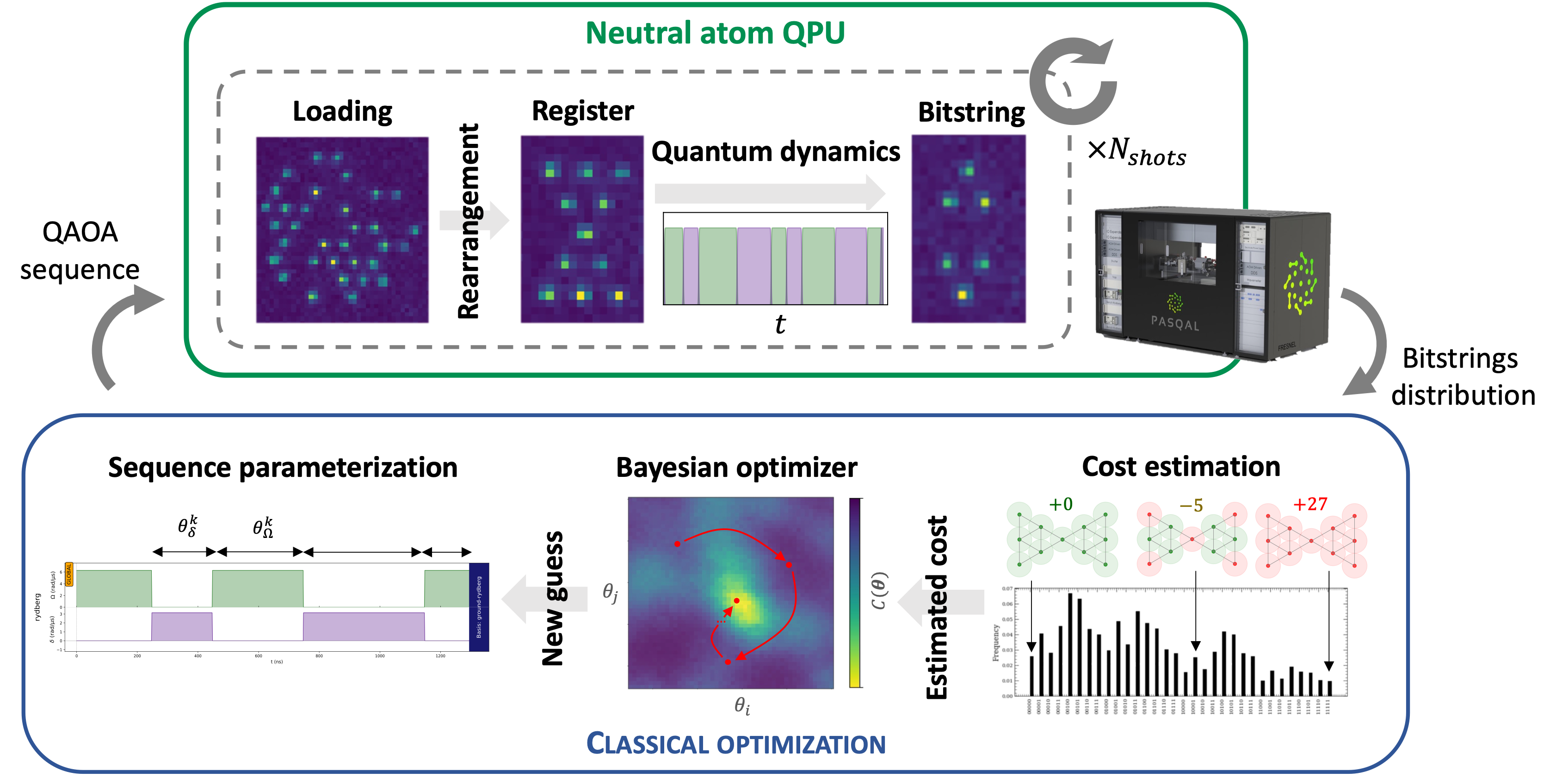 QAOA sequence
Bitstringsdistribution
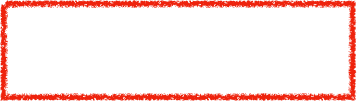 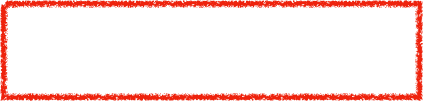 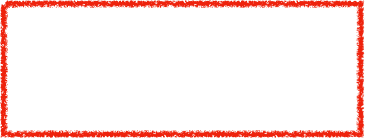 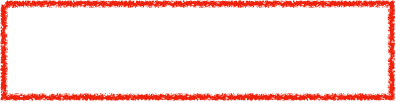 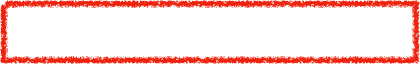 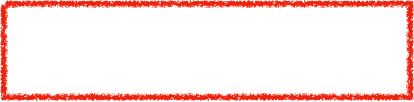 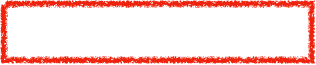 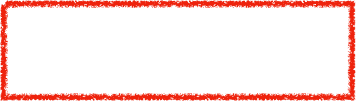 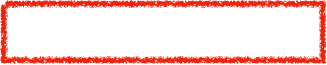 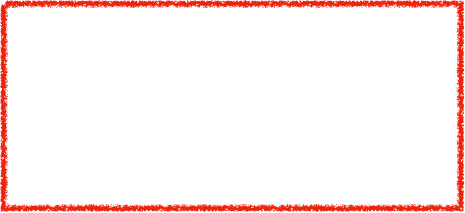 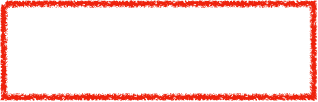 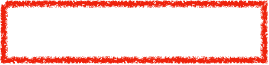 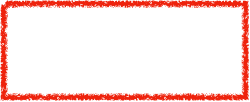 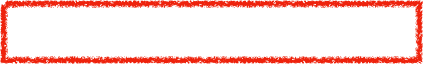 Rearrangement takes95% of computation time
Decohernce time!Max duration 5000ns
Loading has 50% succes rate per atom
Measurement errors5~8% false positive8~10% false negative
Low repetition rate~1 Hz (very bad!!)
Optimizer needs to converge in a few steps
Square signal approximation
Min duration 100ns
Dynamic errors:Doppler shiftwaist/amplitude fluctuationsrephrasingdepolarisation
Very noisy and impreciseenergy estimate
Ramp Problem!
Error on durations!
Descrutive measurement!
Can’t exploit the gradient
How do we solve it: QAOA
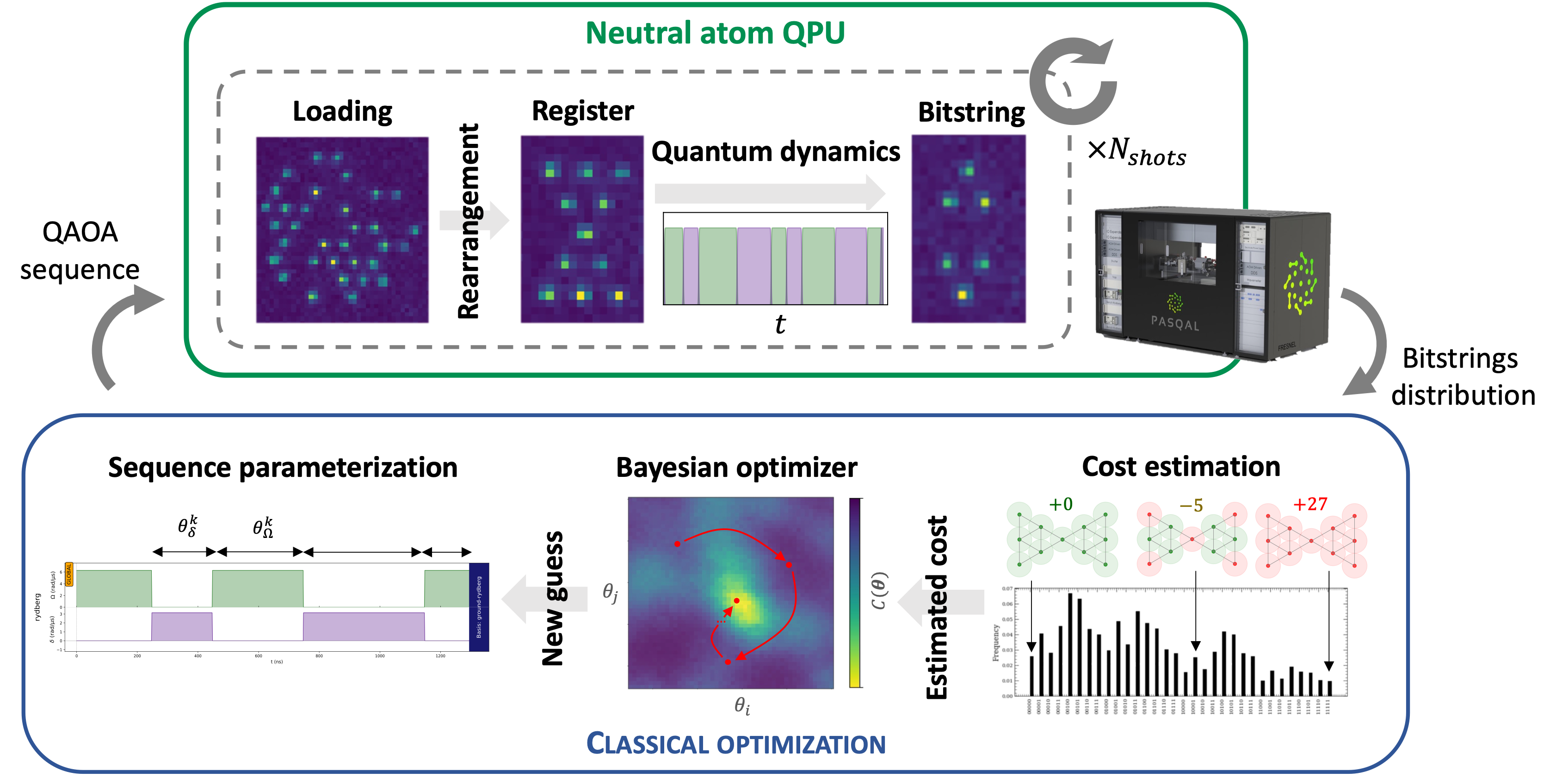 QAOA sequence
Bitstringsdistribution
As a results
Reality
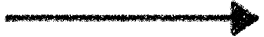 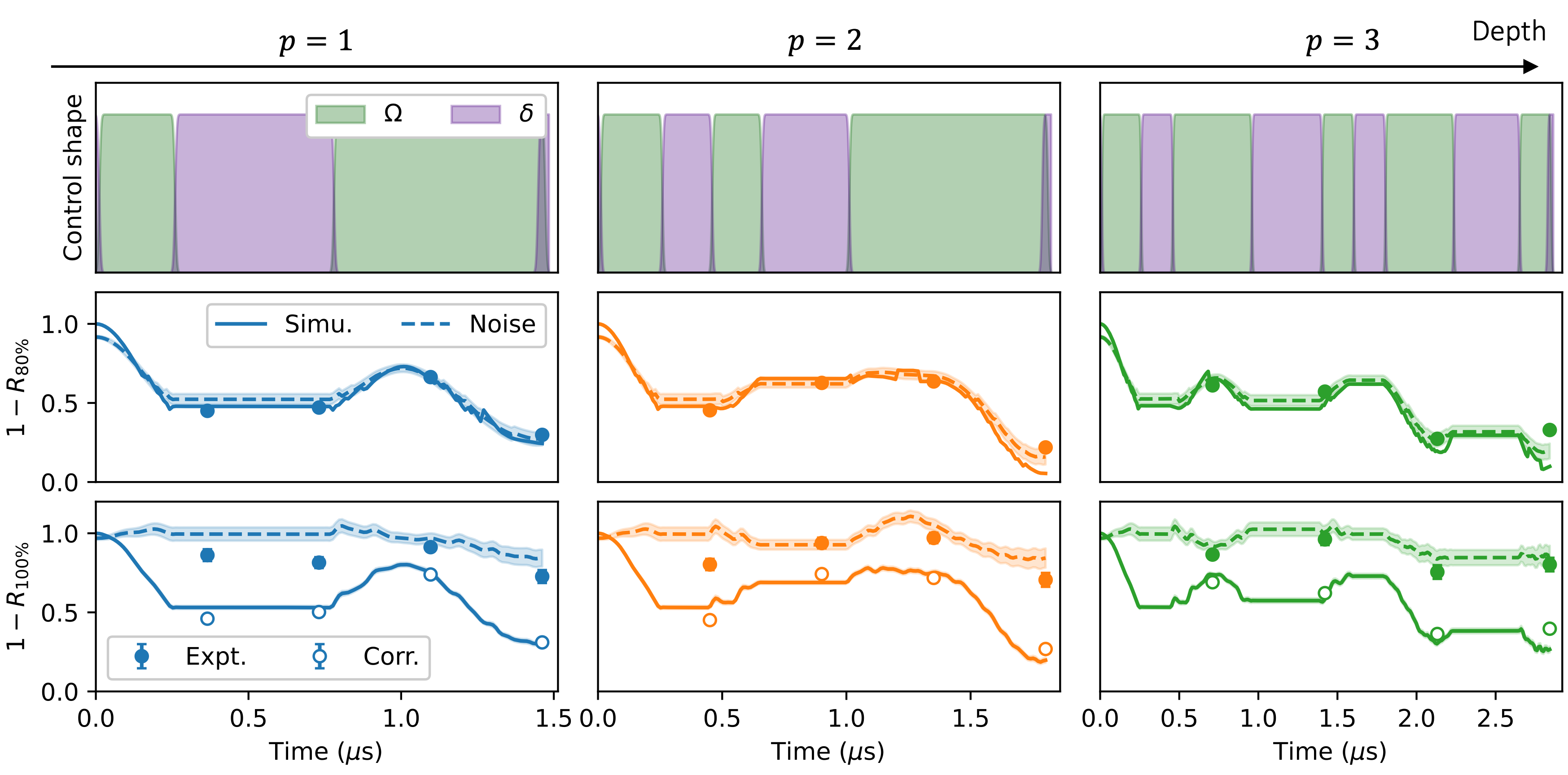 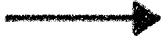 Simulation
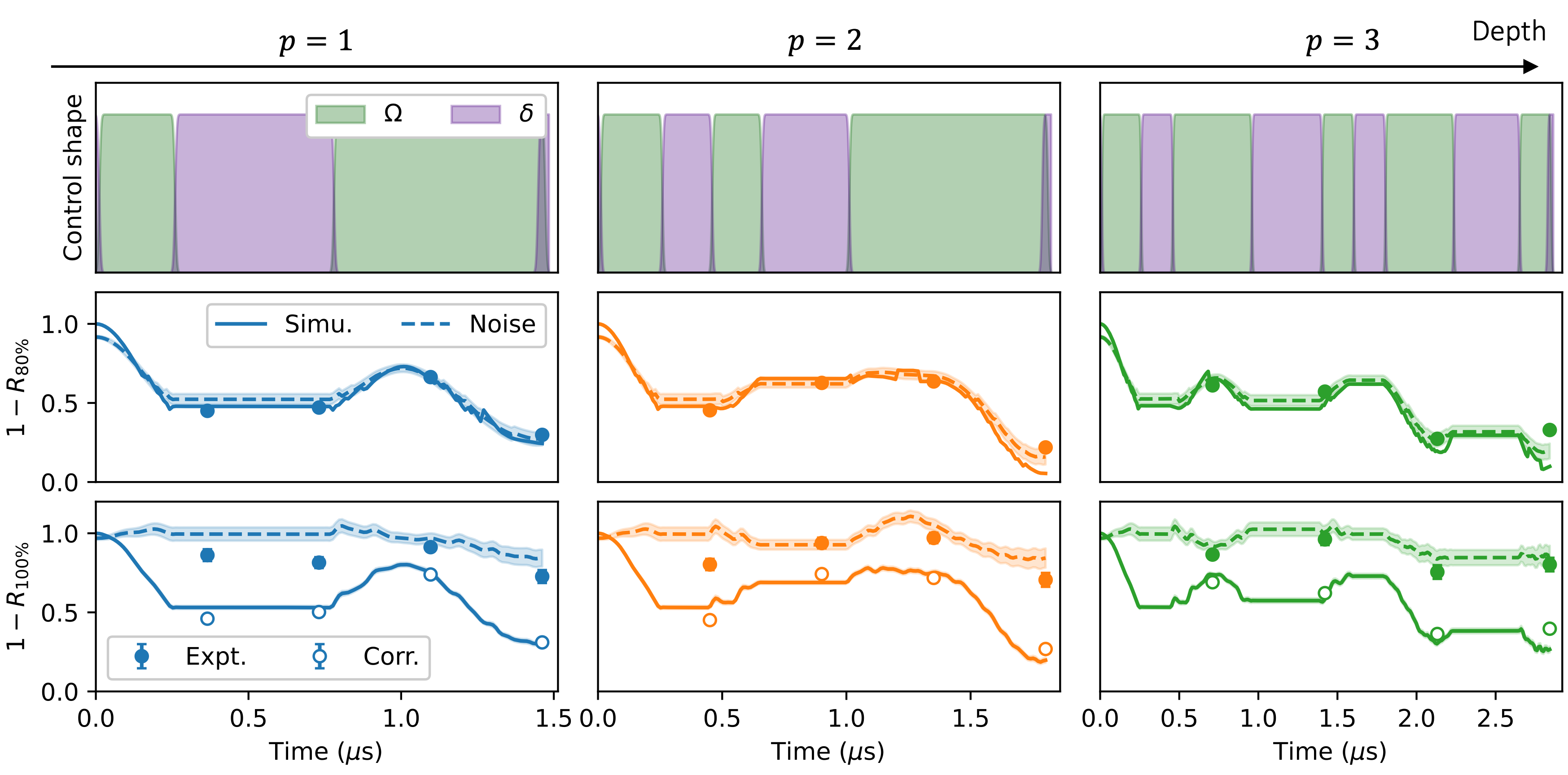 So nothing works?
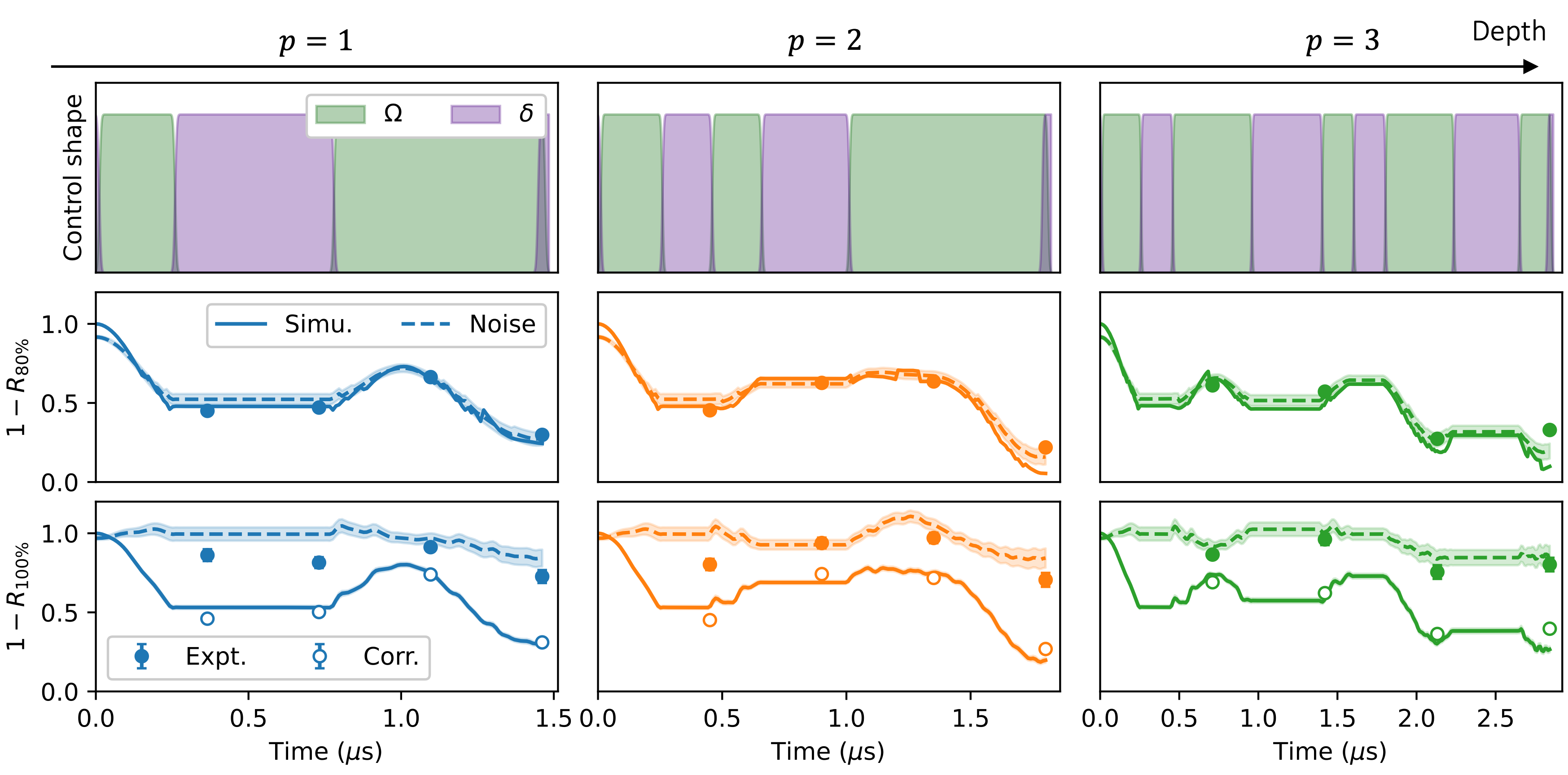 Conclusions
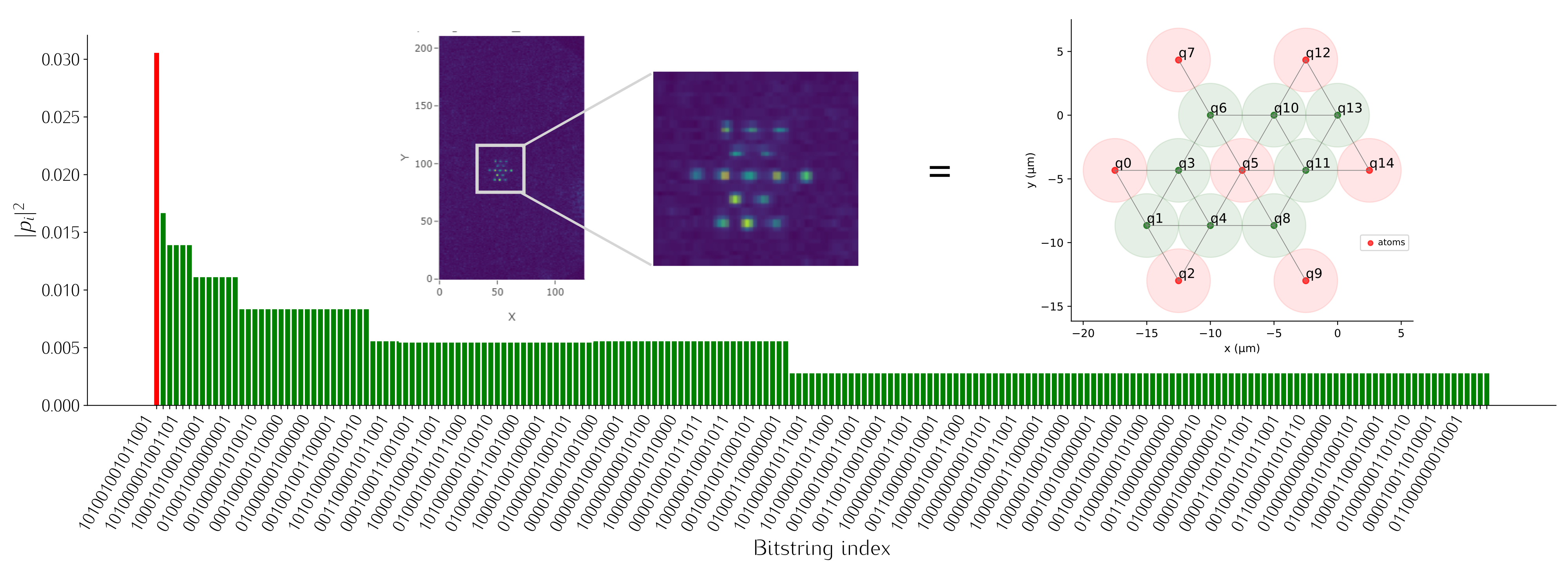 Be careful but be hopeful
Thank you
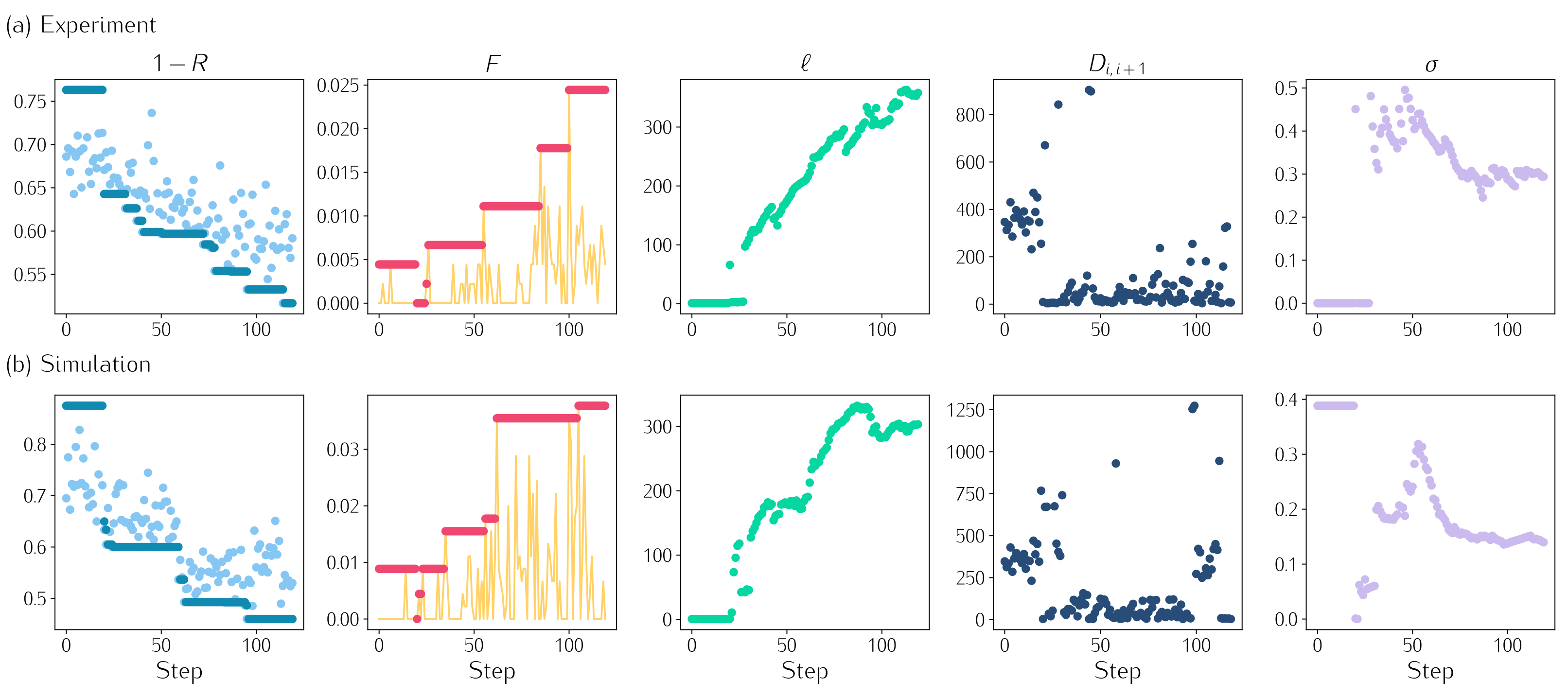 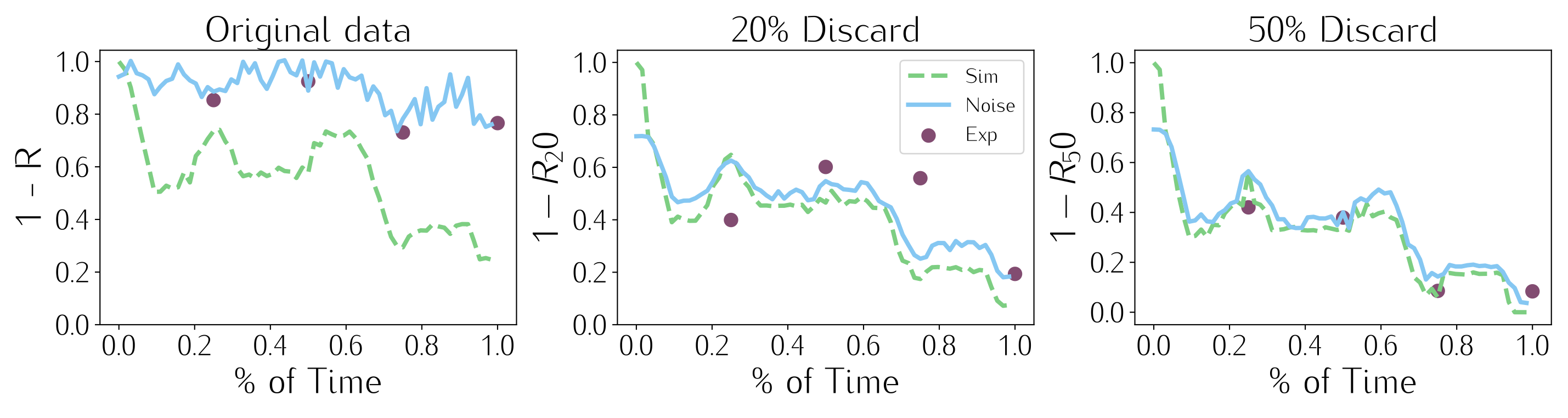 CREATE A TRANSFER MATRIX
WITH BINOMIAL PROBABILITIES
BENCHMARK
CORRECTING FOR SPAM: ONE WAY
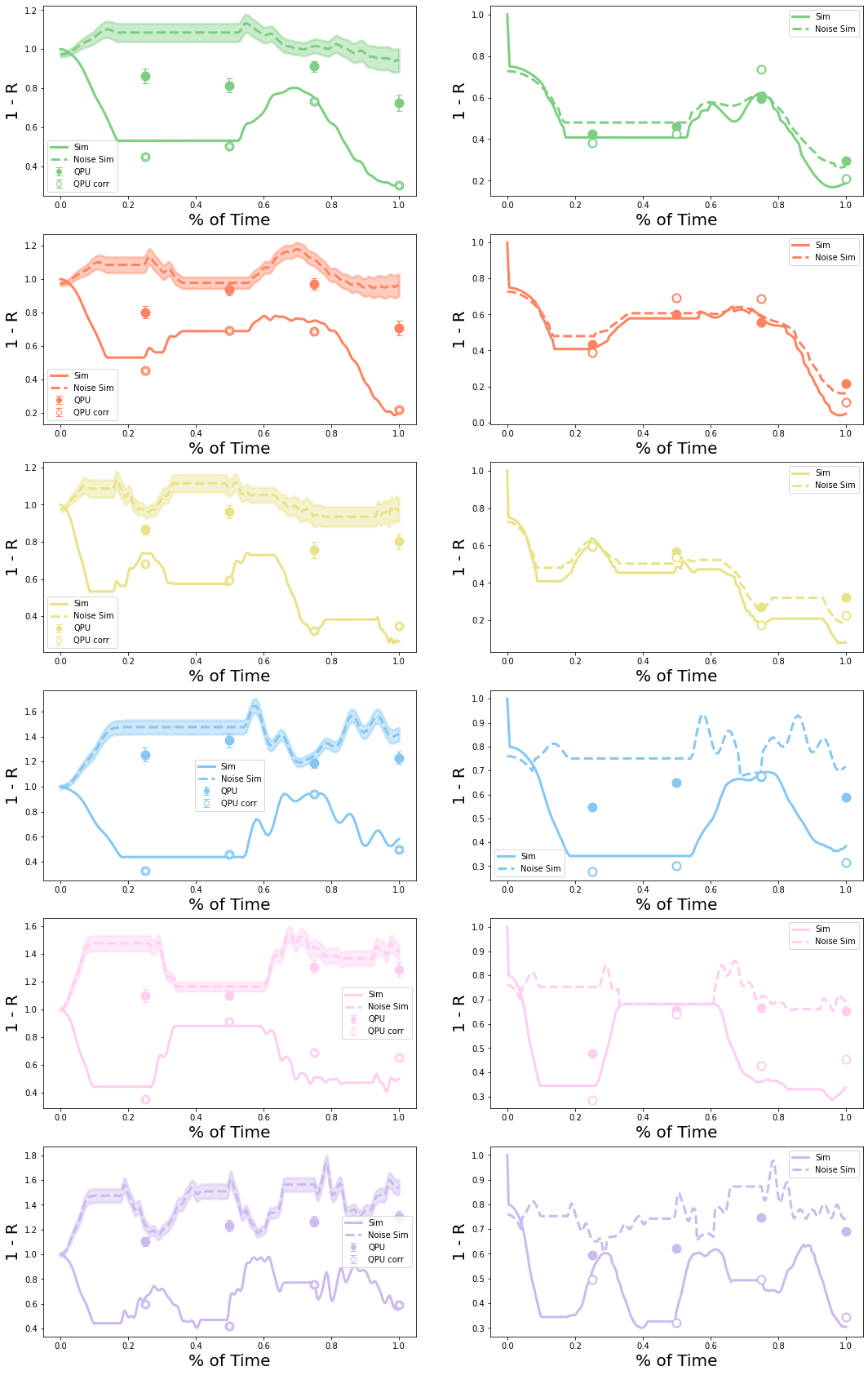 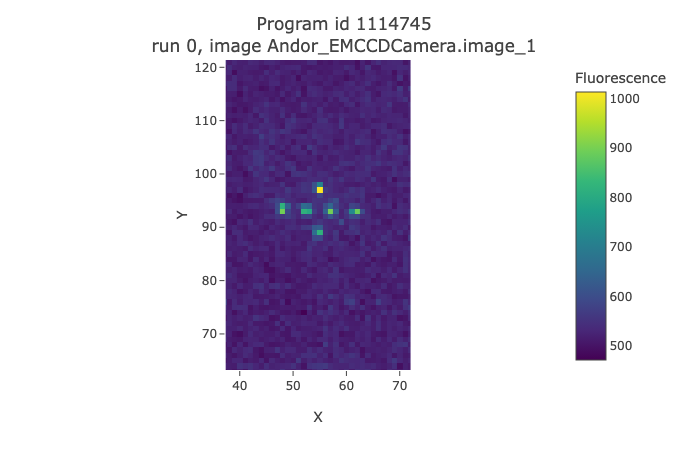 N=6
(
)
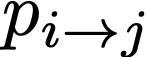 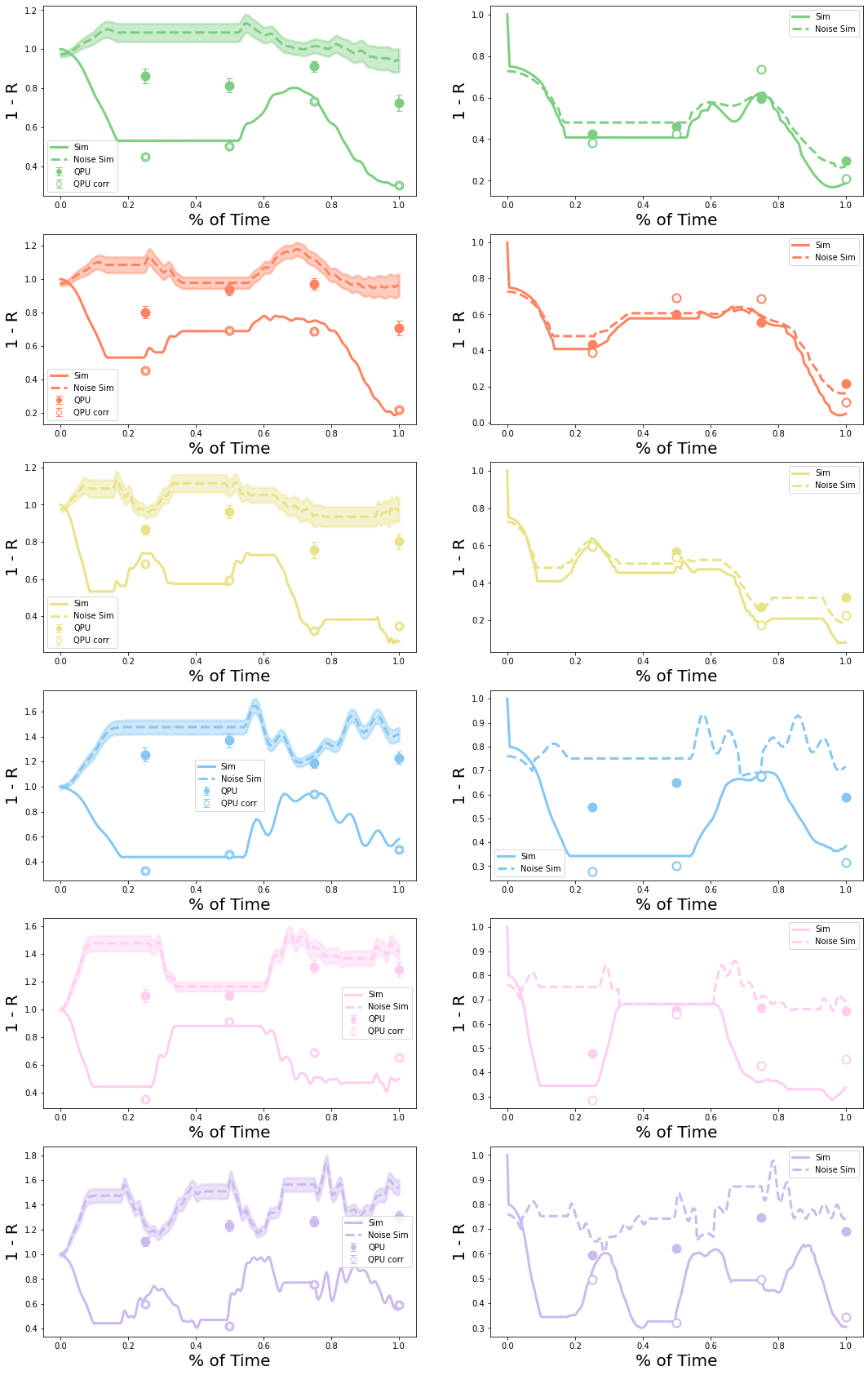 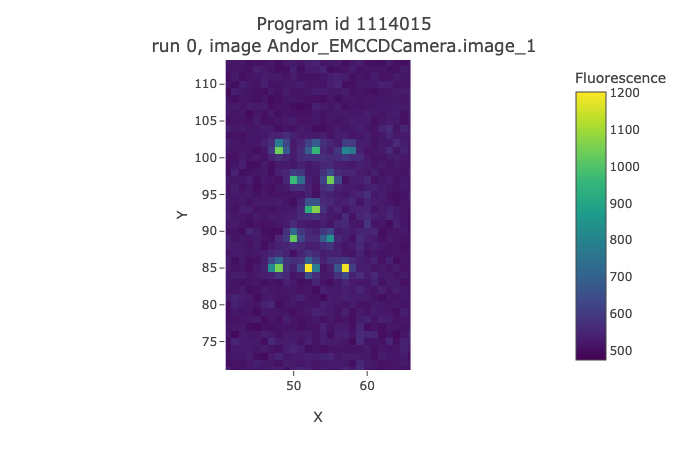 N=11
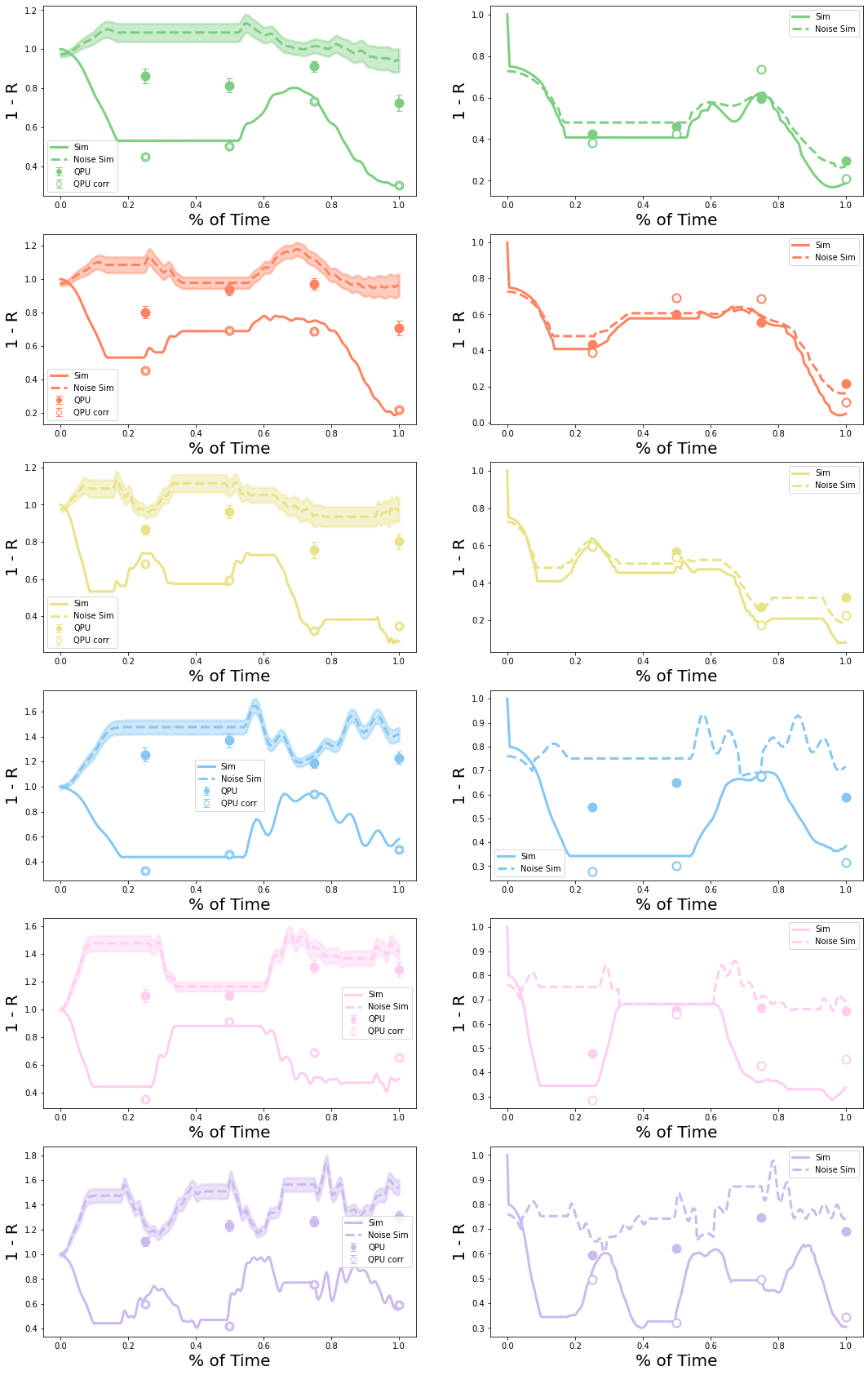 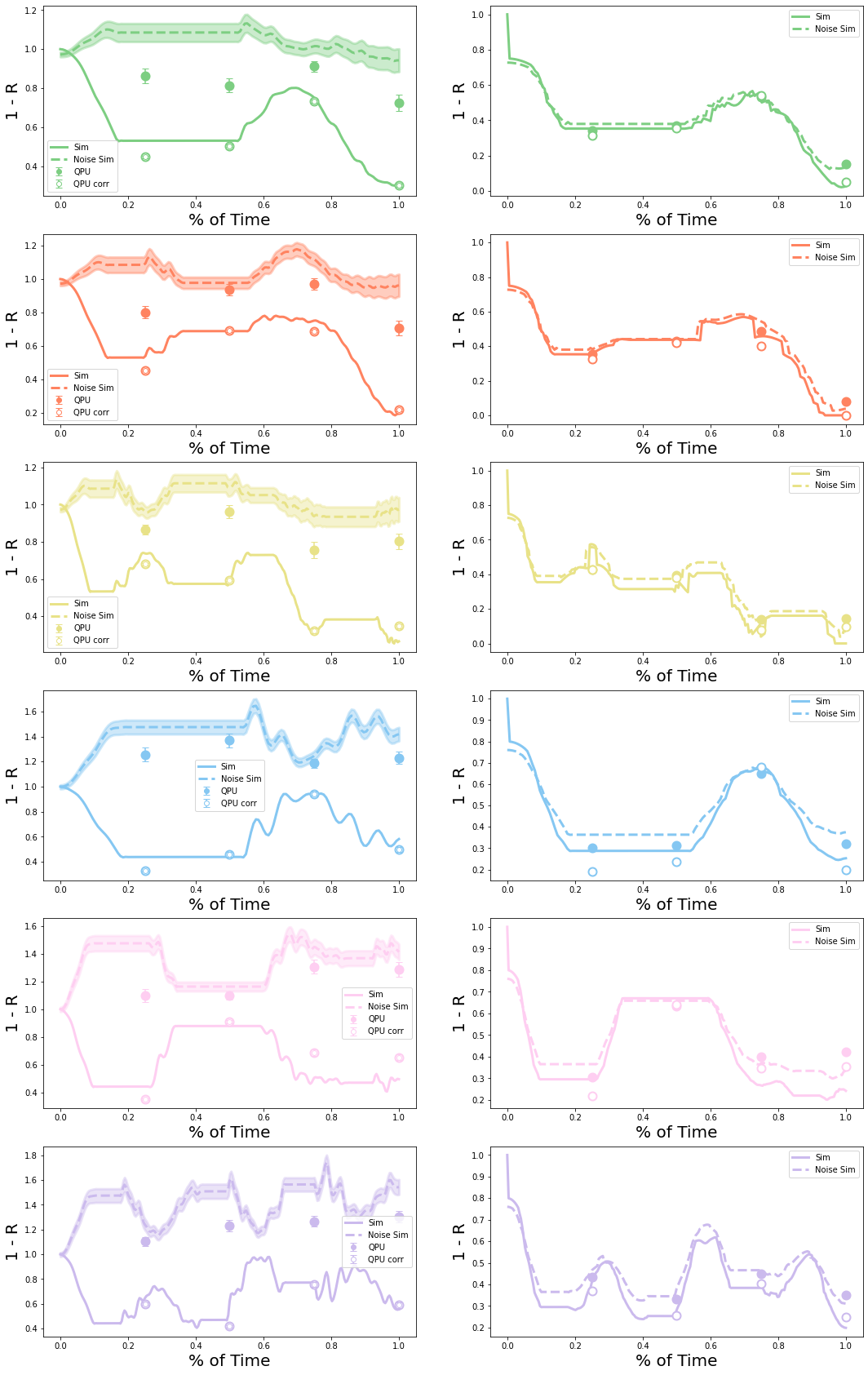 BENCHMARK
Another way: discard bitstrings
ORIGINAL DATA
DISCARD 20%
DISCARD 50%
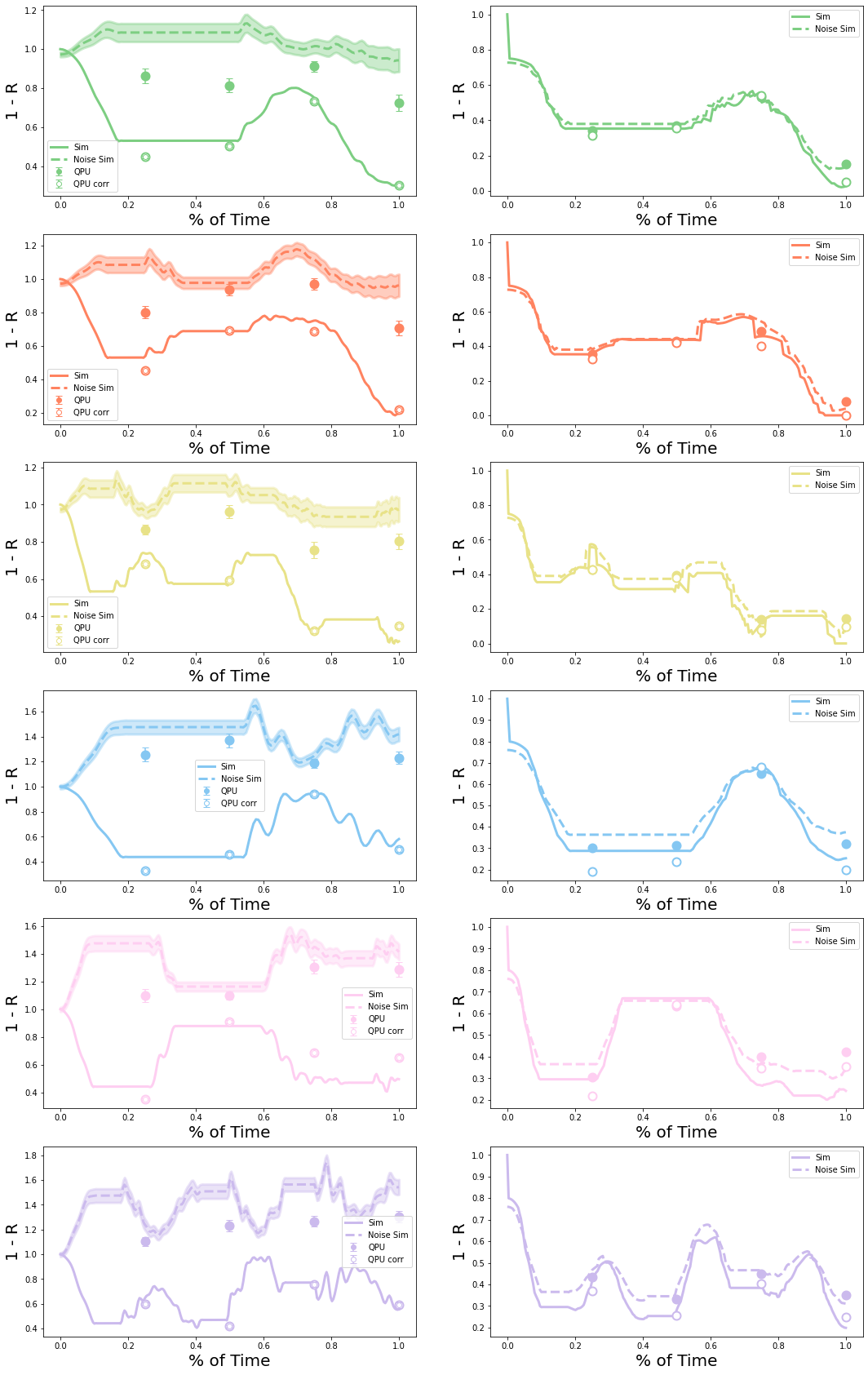 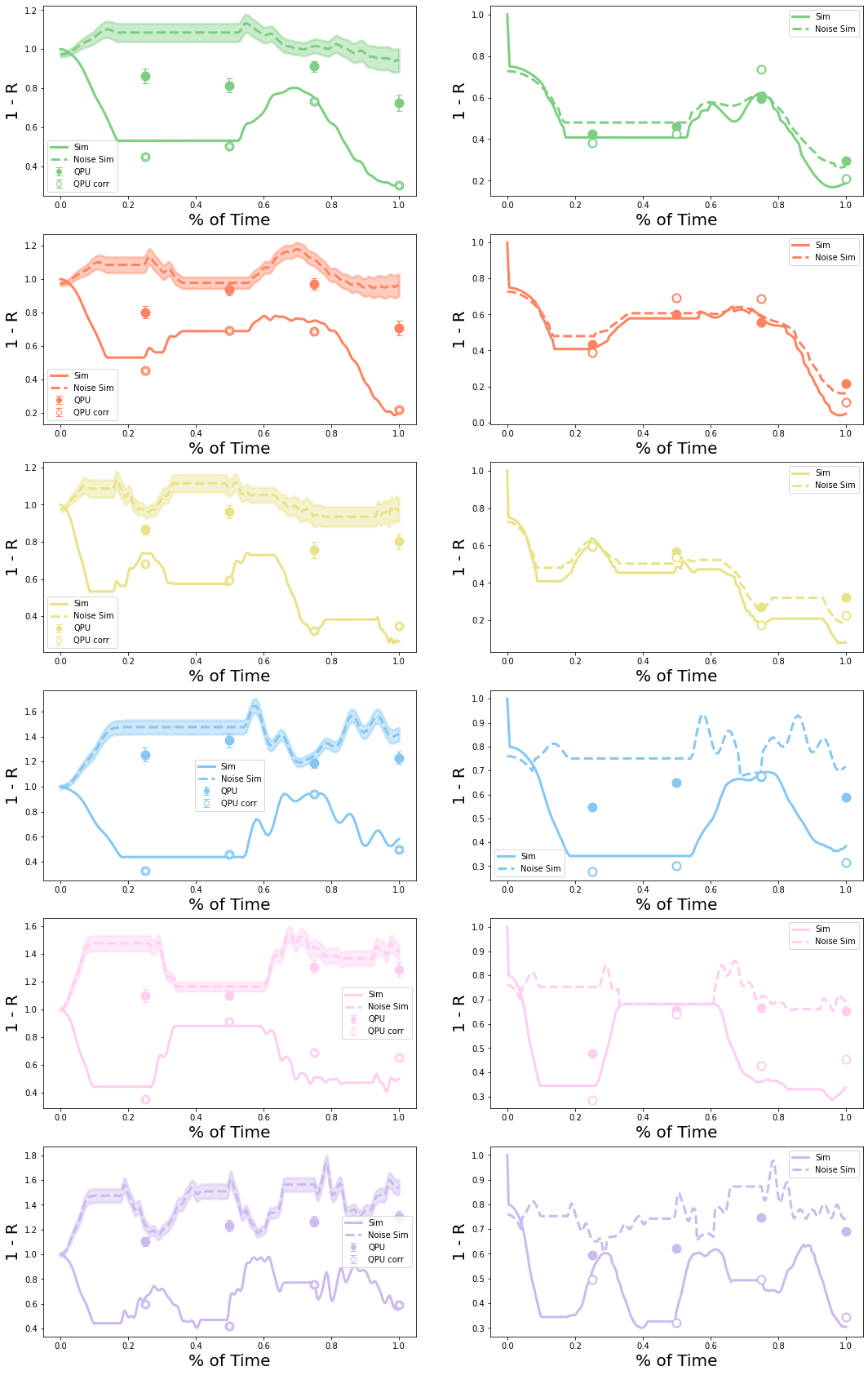 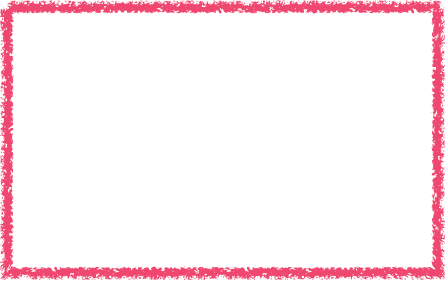 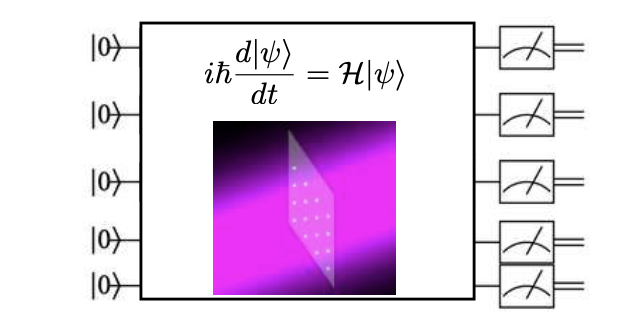 Bayesian Optimization to optimize QAOA
[L Heneriet et al, Quantum (2020)]
Parameters
Output
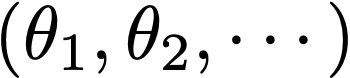 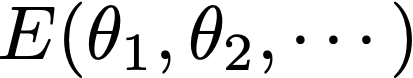 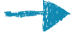 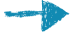 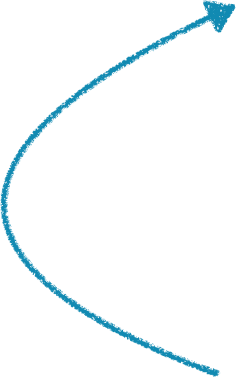 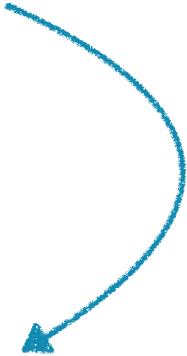 Acquisition Function
Gaussian Process
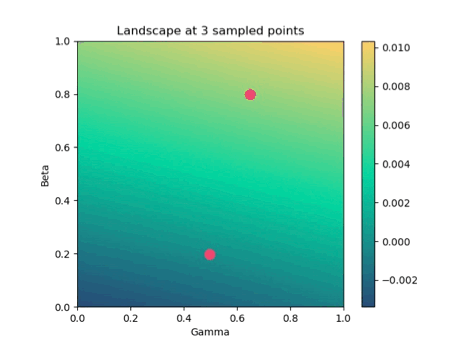 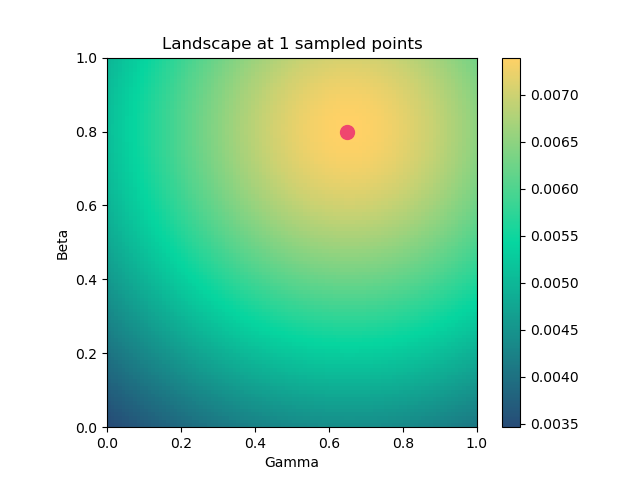 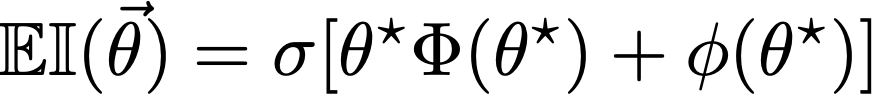 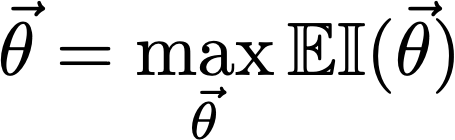 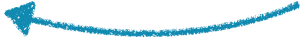 What is a Gaussian Process
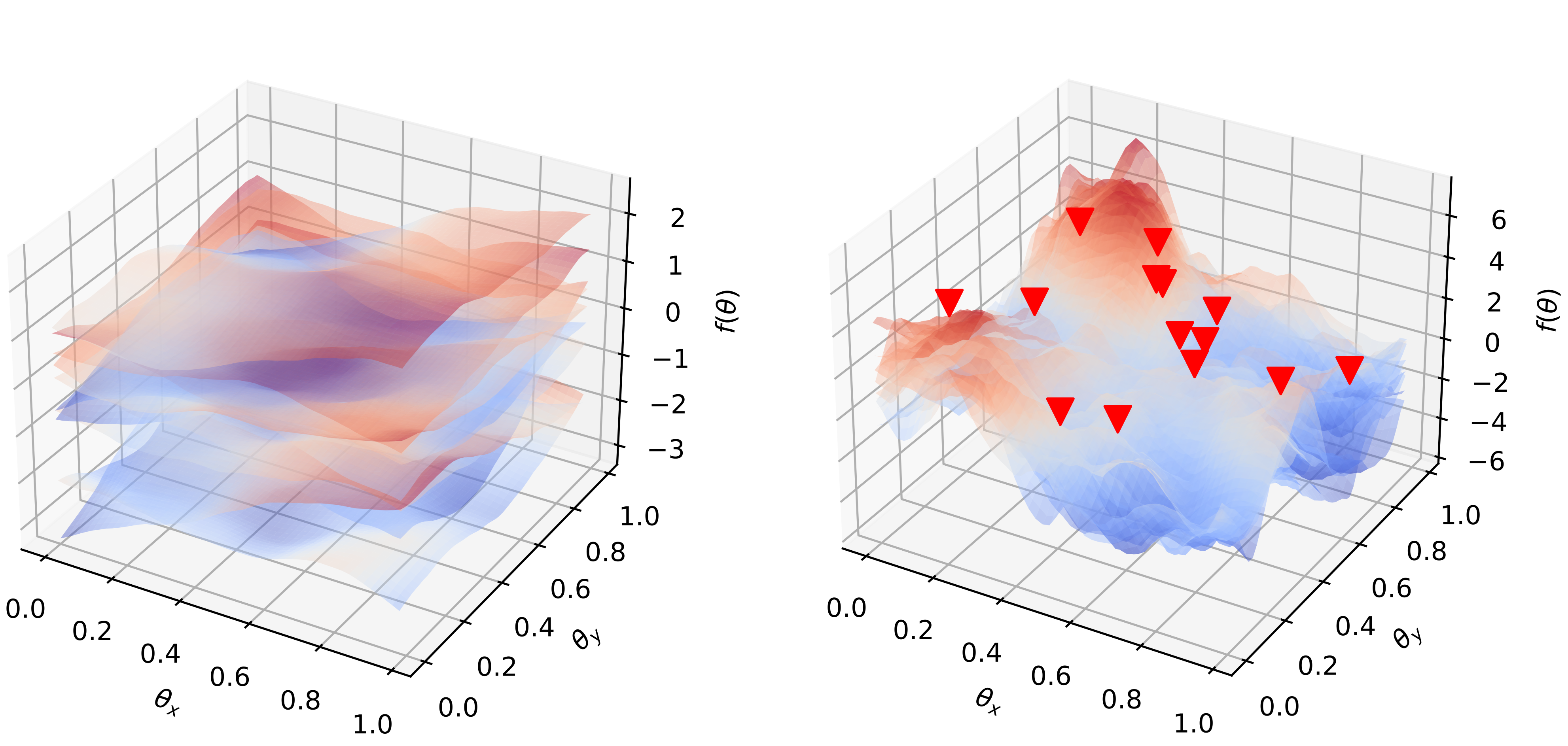 PRIOR
POSTERIOR
Kernel
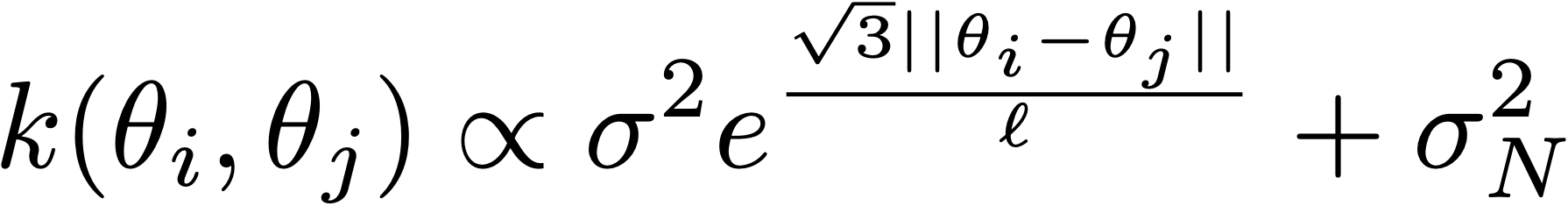 Hyperparameters
Selected with optimization
What is a Gaussian Process
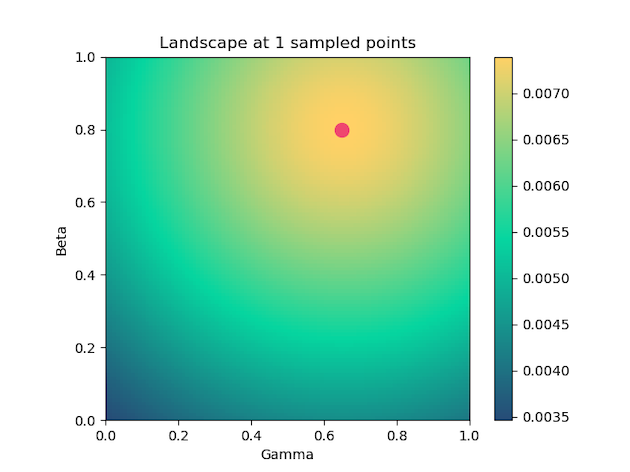 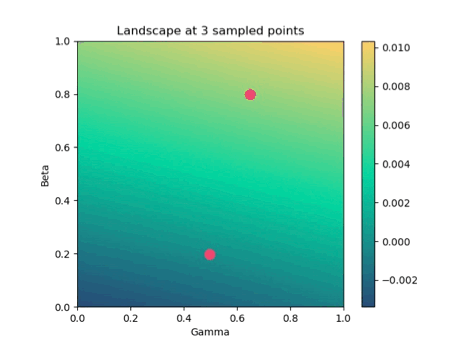 After sampling
1 point
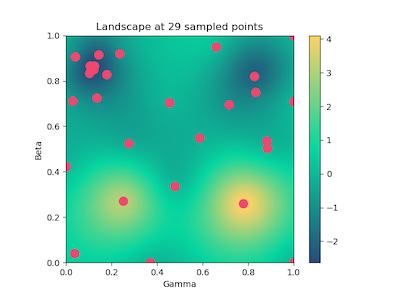 After sampling
 30 points
What is an Acquisition Function
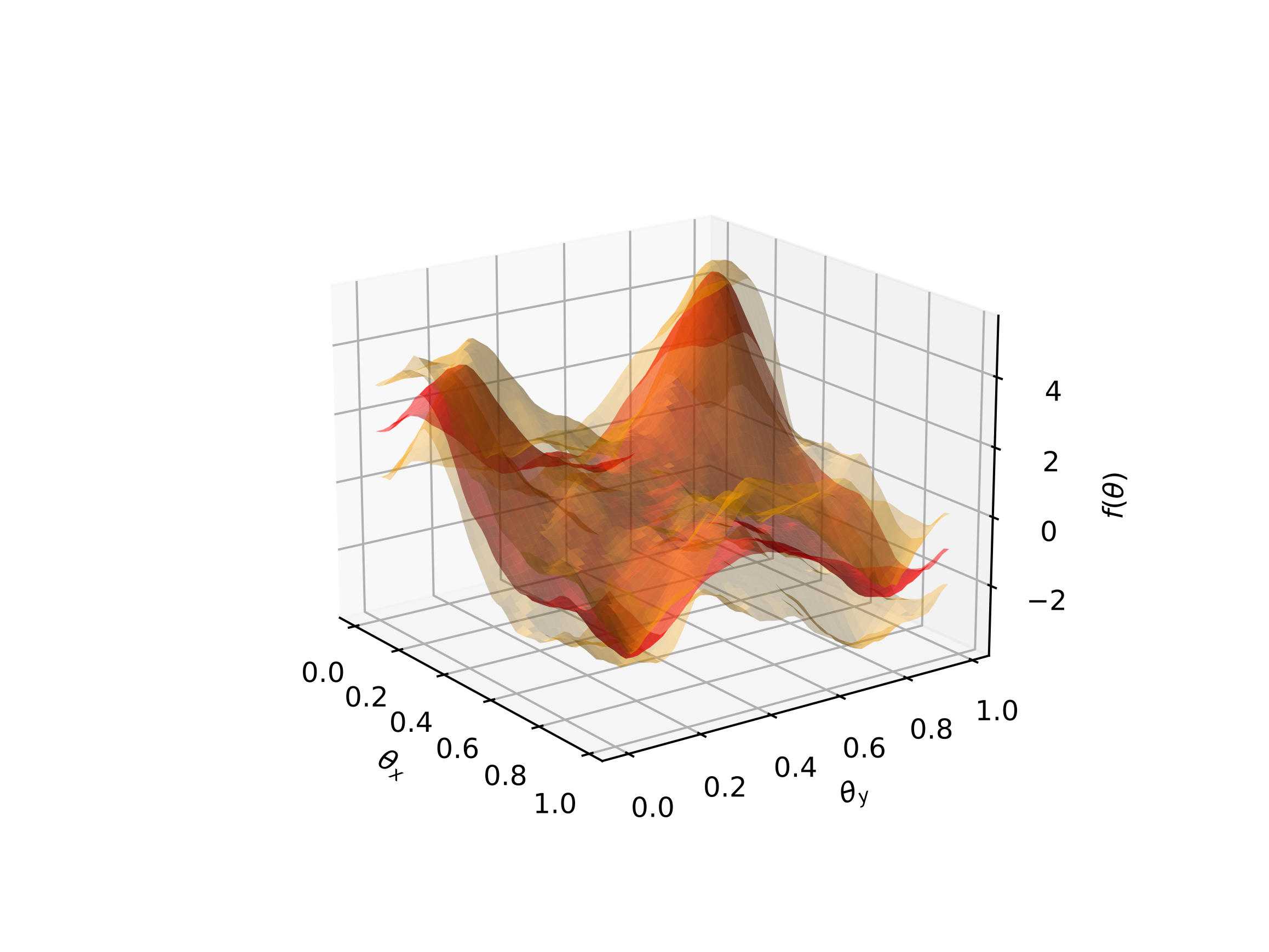 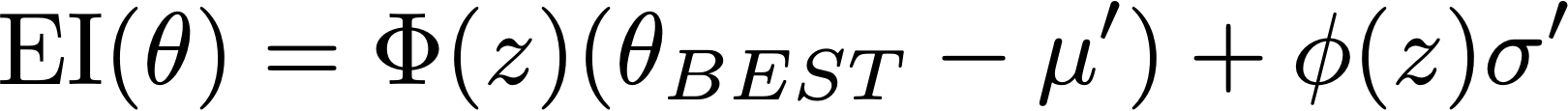 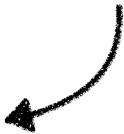 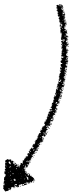 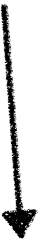 CURRENT BEST
p
POSTERIOR
 MEAN
POSTERIOR 
VARIANCE
RED:
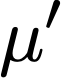 ORANGE:
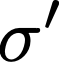 AT EACH BAYESIAN OPT STEP:
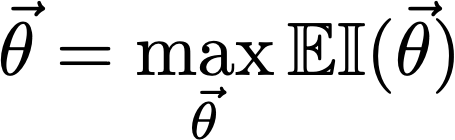